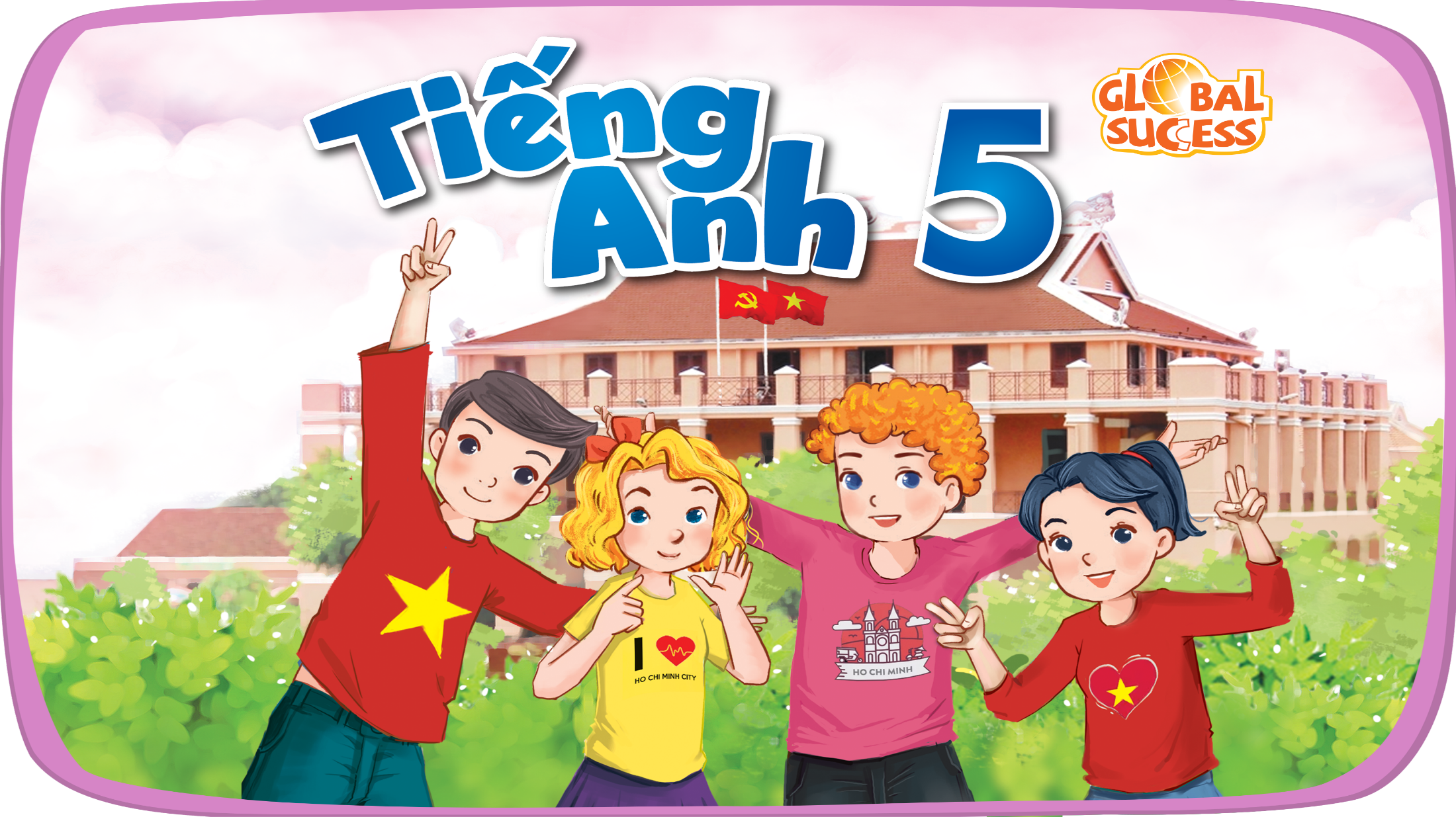 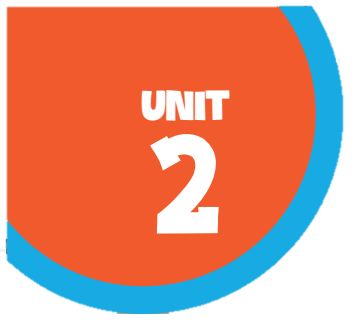 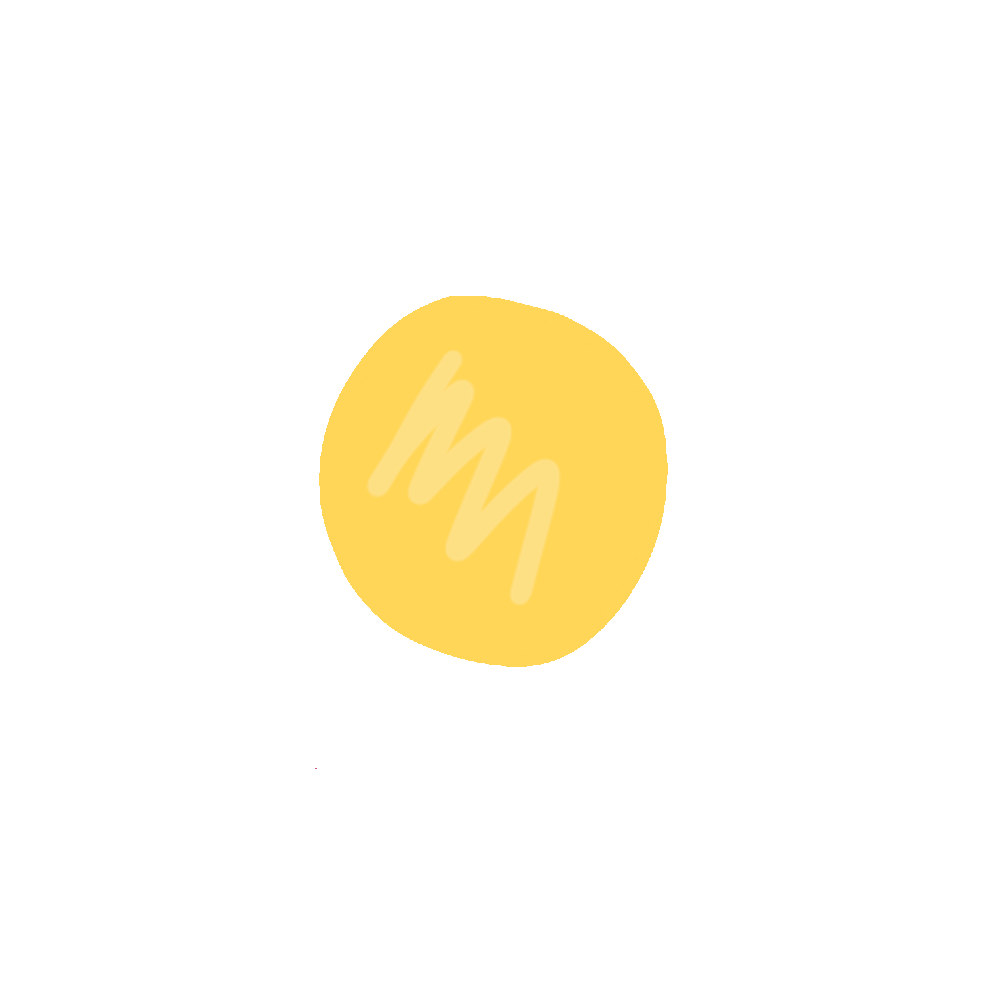 Our home
Lesson 1 - Period 2
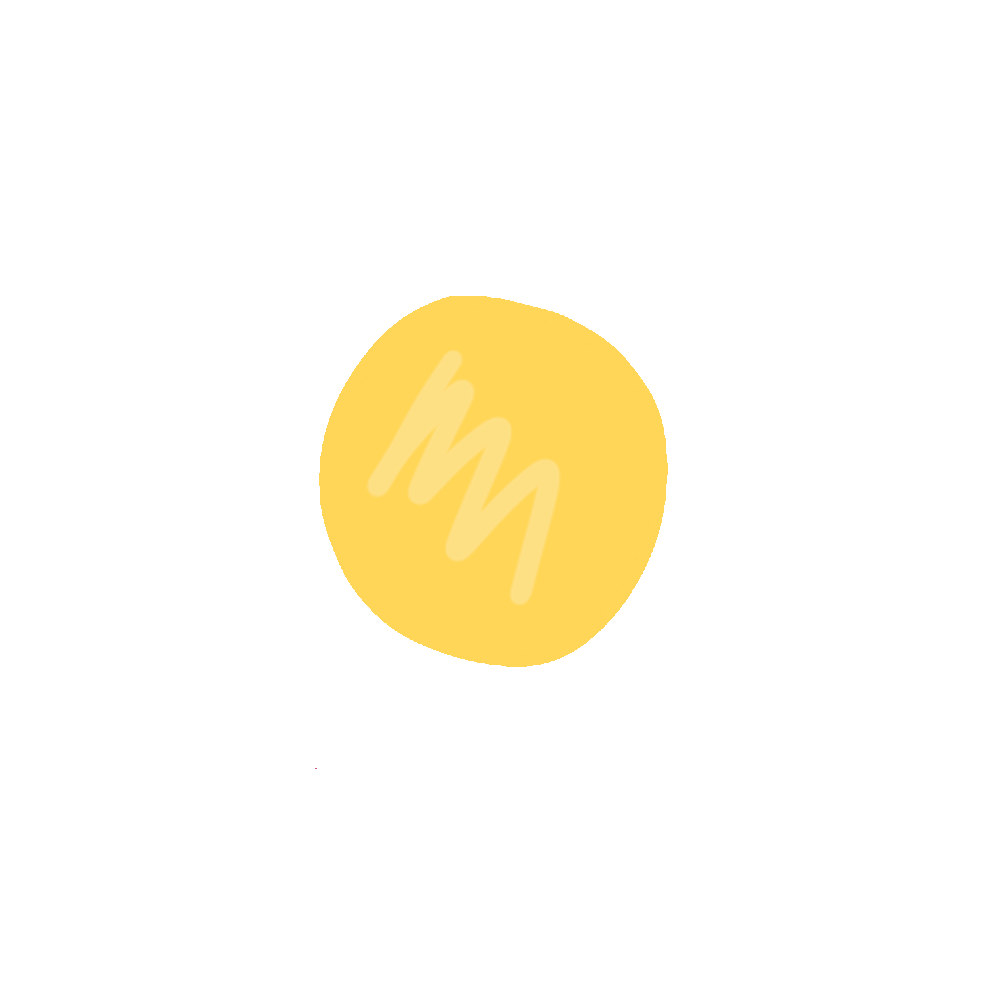 Table of contents
01
02
03
Listen and number.
Read and complete.
Warm-up and review
04
05
Let's play.
Fun corner and wrap-up
01
Warm-up and review
What's the missing letter?
FL__T
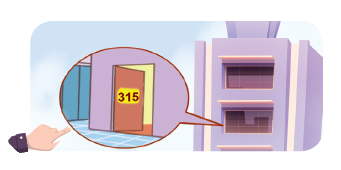 A
I
O
A
C
B
A
What's the missing letter?
BU__LDING
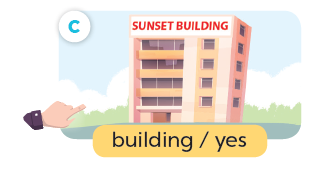 I
Y
E
I
A
B
C
What's the missing letter?
TO__ER
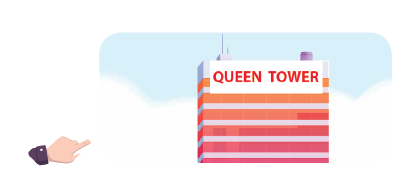 W
R
W
U
B
A
C
What's the missing letter?
HO__SE
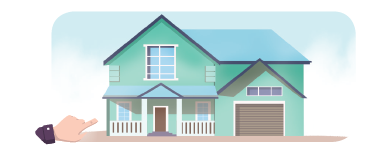 U
W
O
U
C
B
A
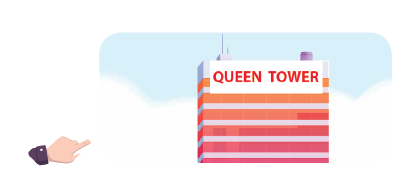 Do you live in _____ tower?
that
this
that
A
B
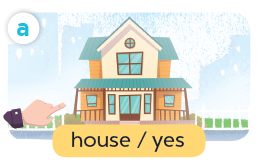 Do you live in _____ house?
this
that
this
B
A
Do you live in this house?
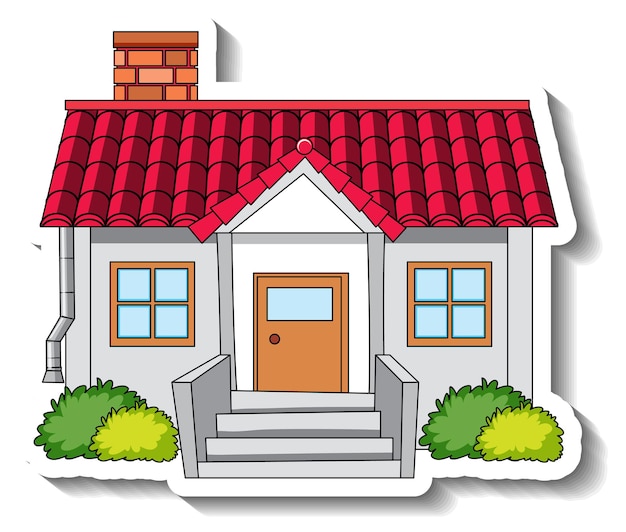 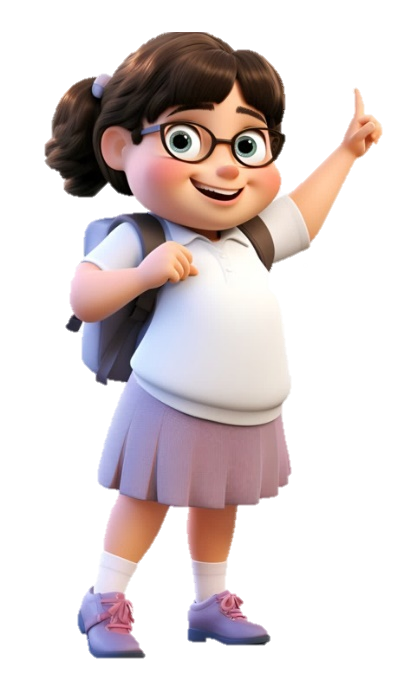 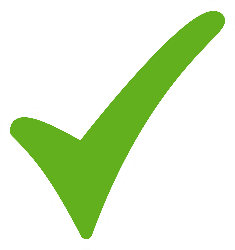 ___, I do.
Yes
No
Yes
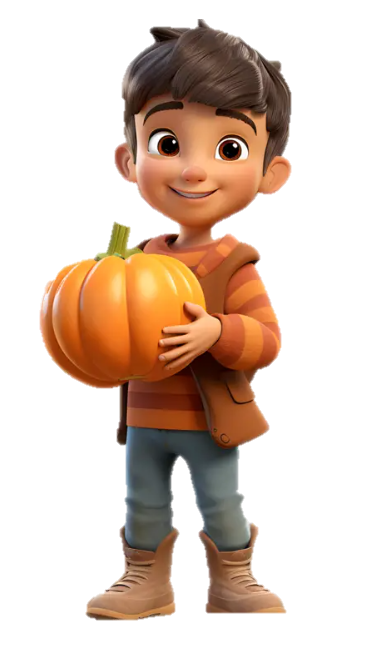 A
B
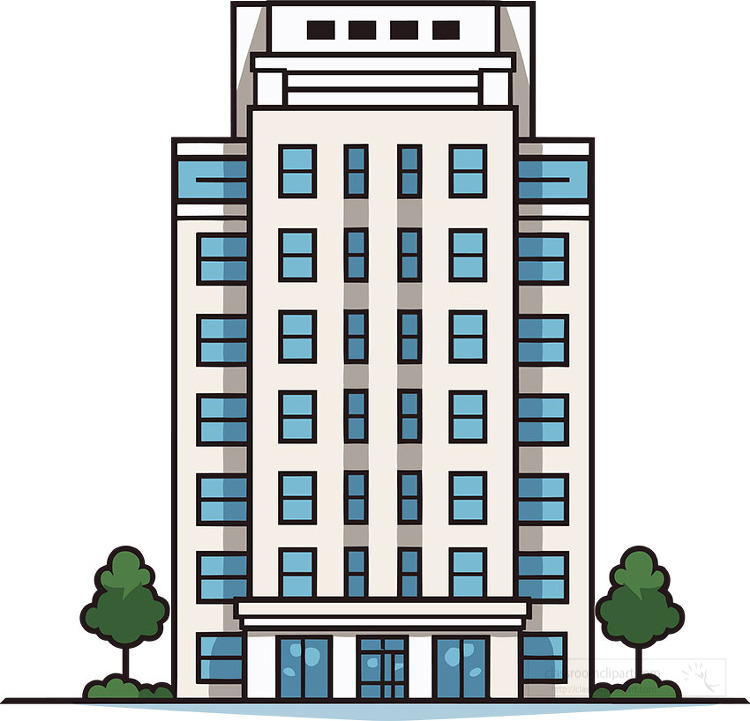 Do you live in that building?
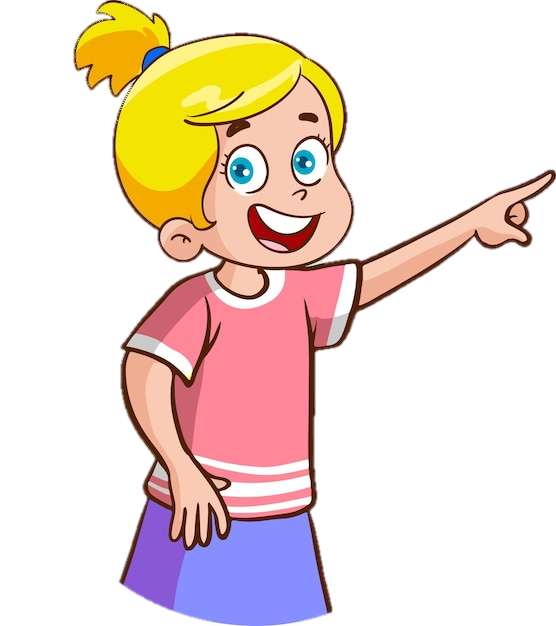 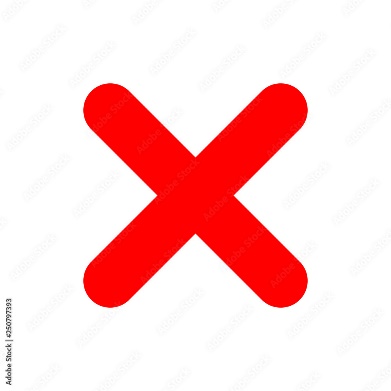 Yes
No
___, I don’t.
No
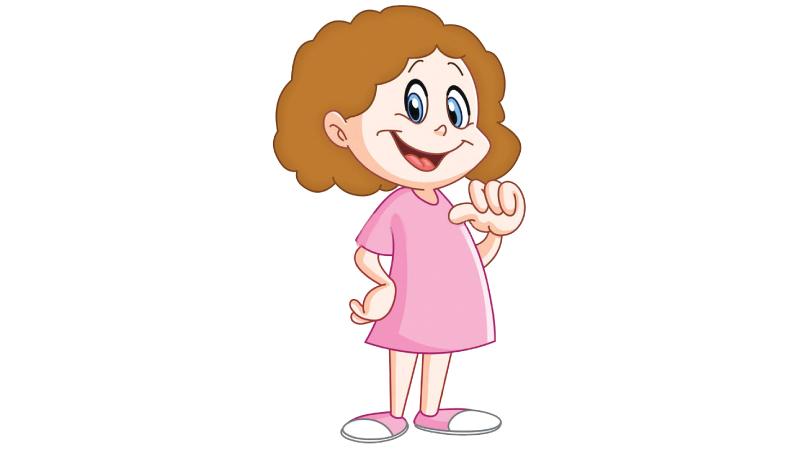 B
A
02
Listen and number.
What is it?
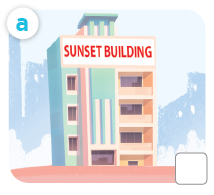 building
What is it?
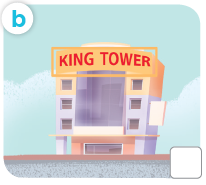 tower
What is it?
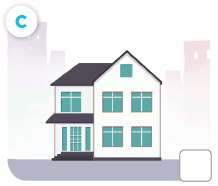 house
What is it?
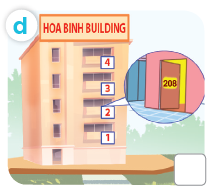 flat
Listen and number.
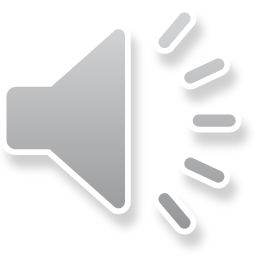 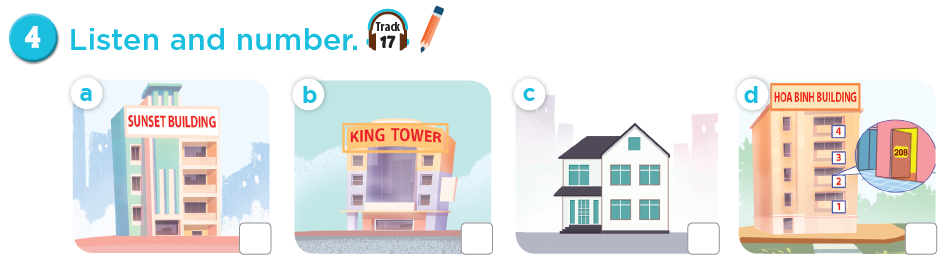 3
4
1
2
03
Read and complete.
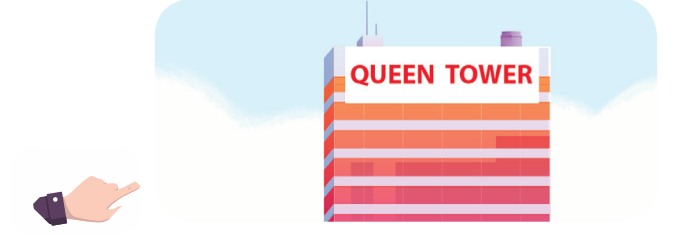 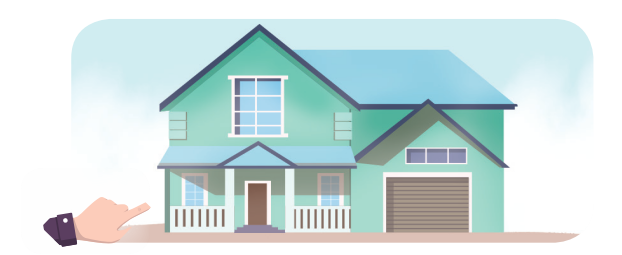 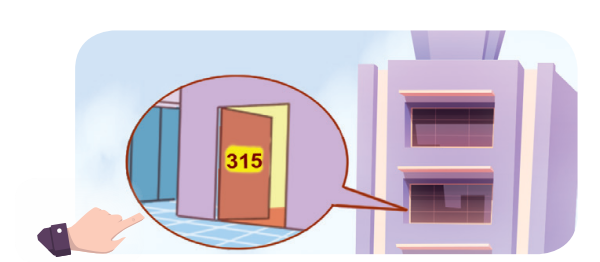 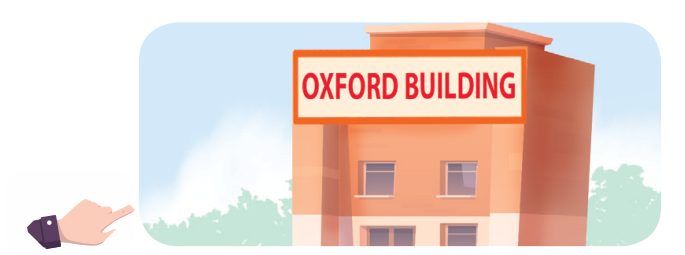 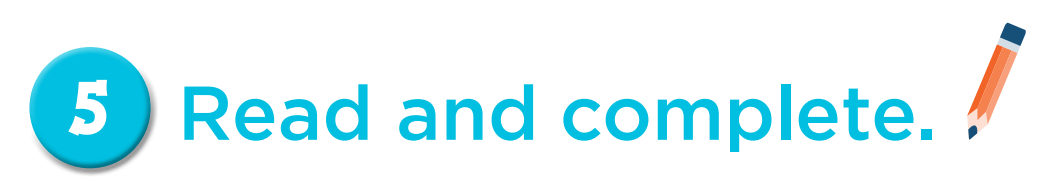 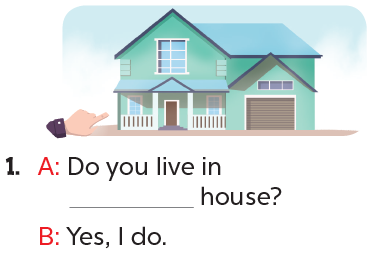 this
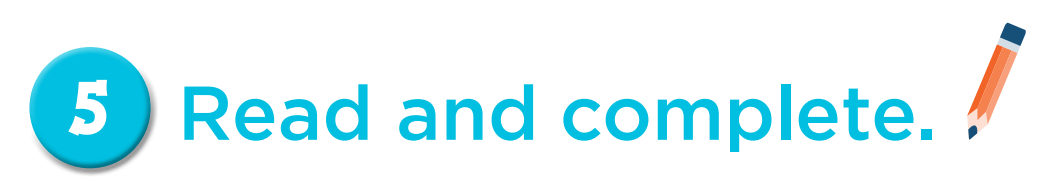 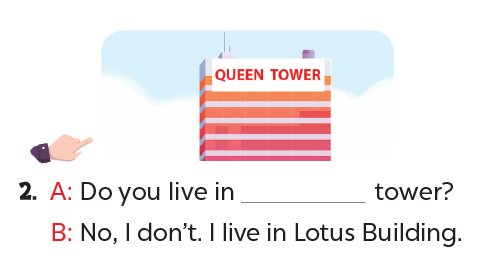 that
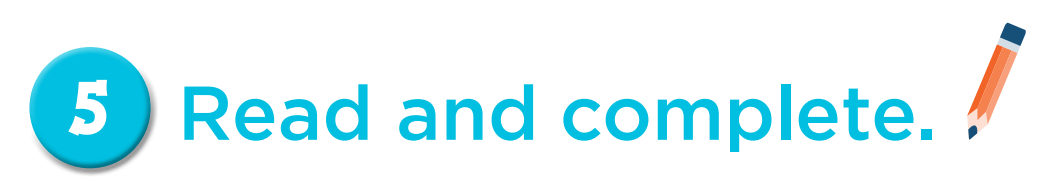 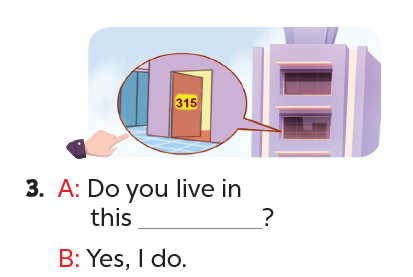 flat
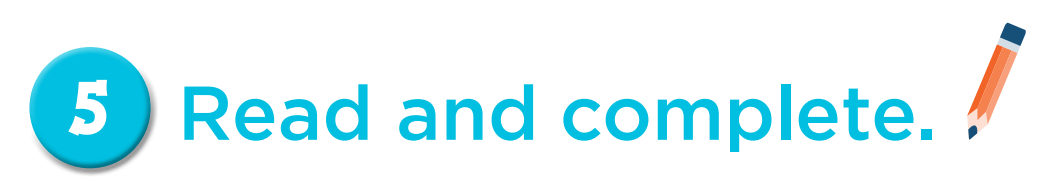 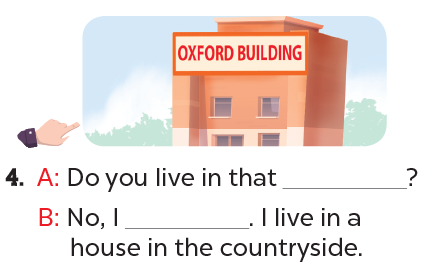 building
don’t
04
Let's play.
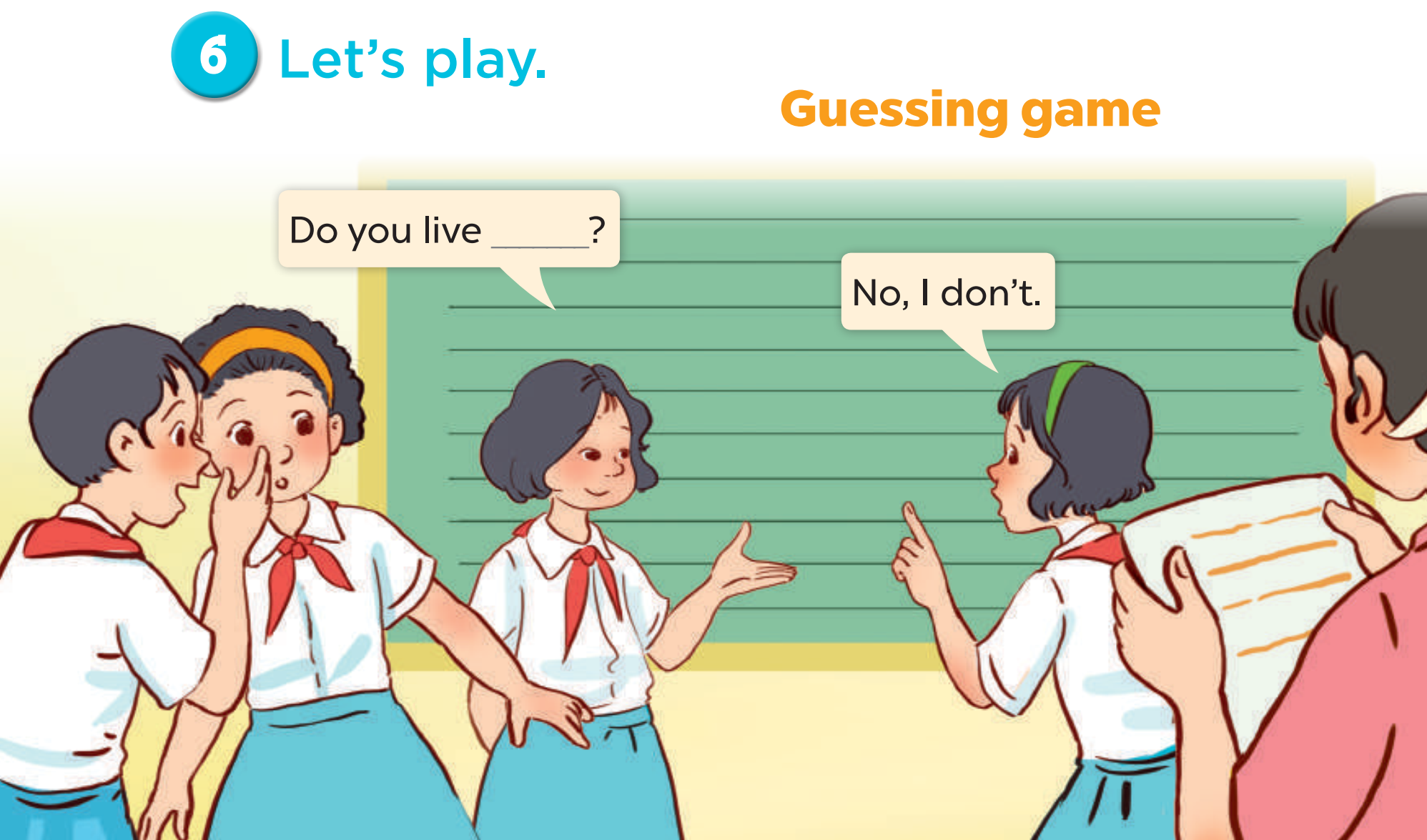 [Speaker Notes: Follow instructions in the lesson plan.]
05
Fun corner and wrap-up
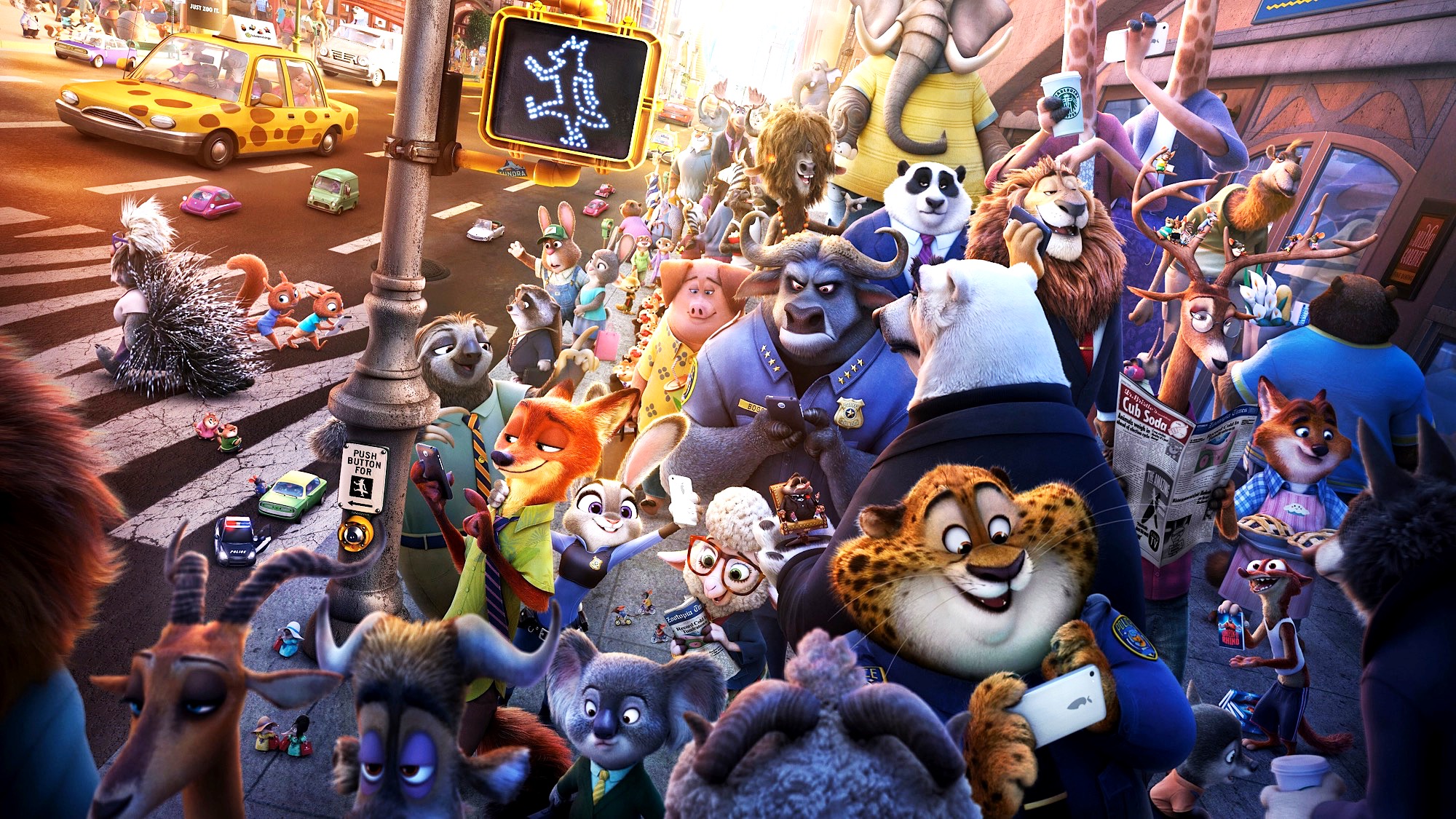 Zootopia
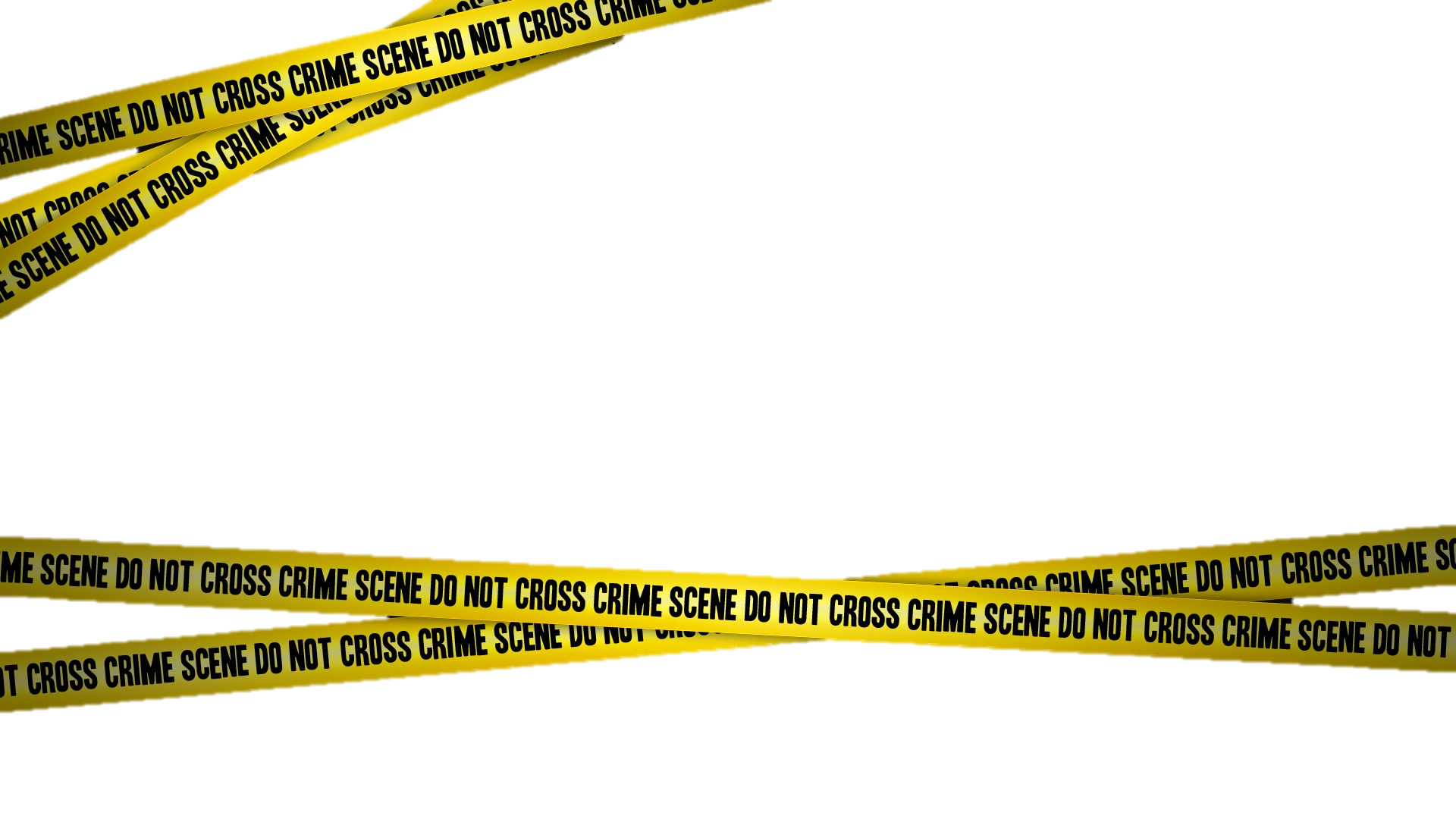 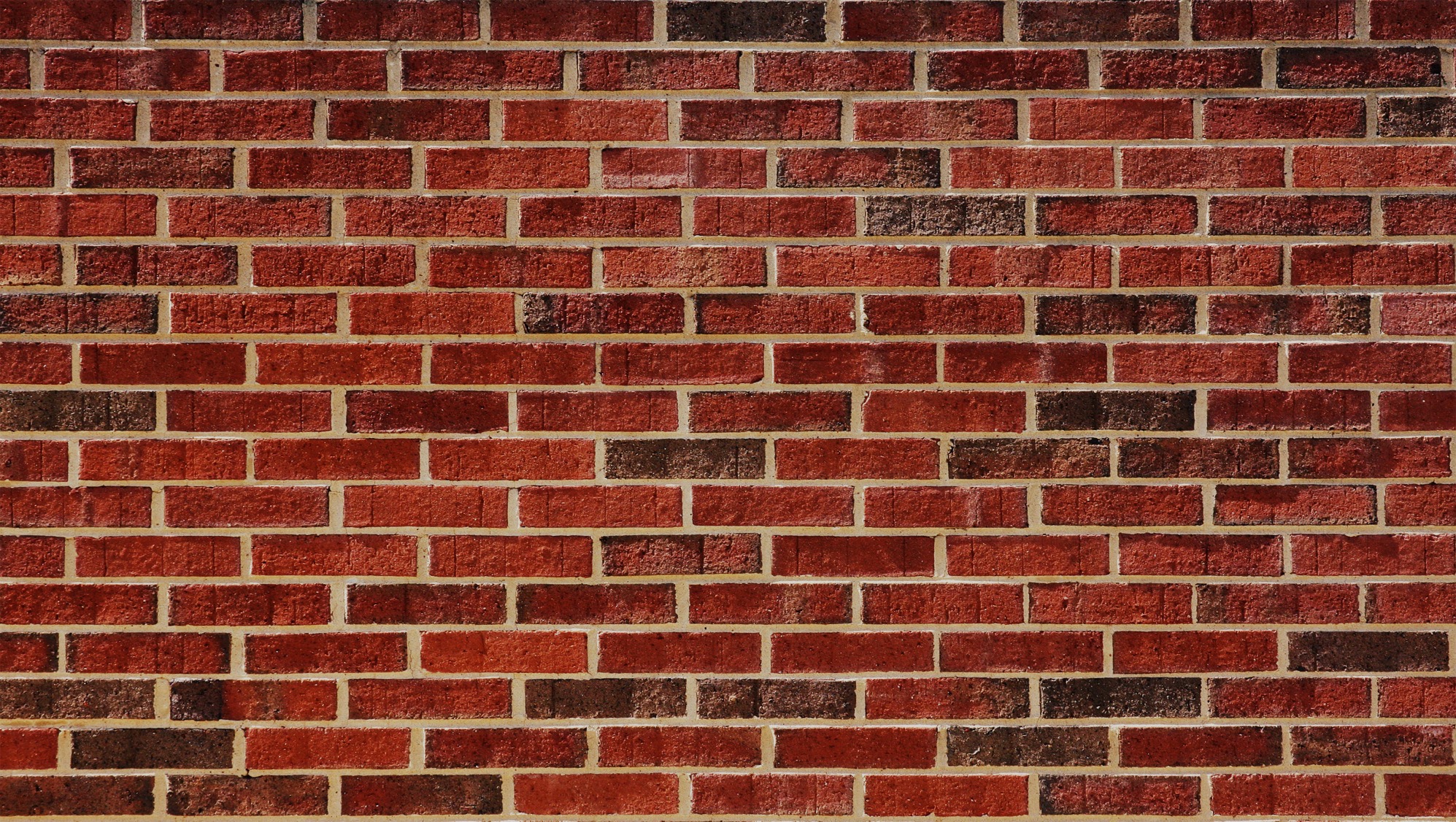 Explore Zootopiaandcatch the criminals!
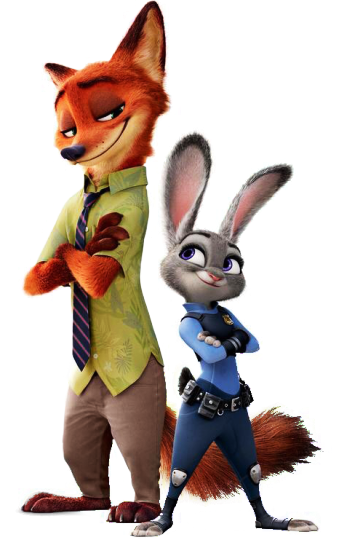 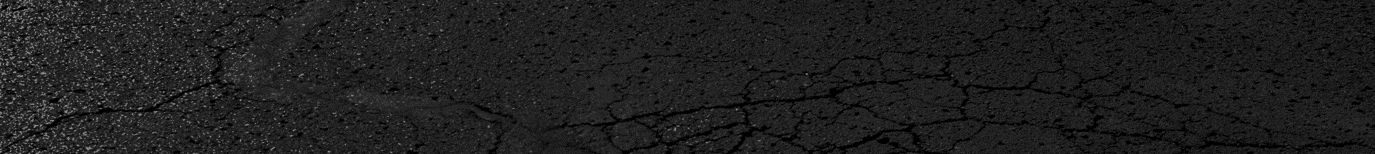 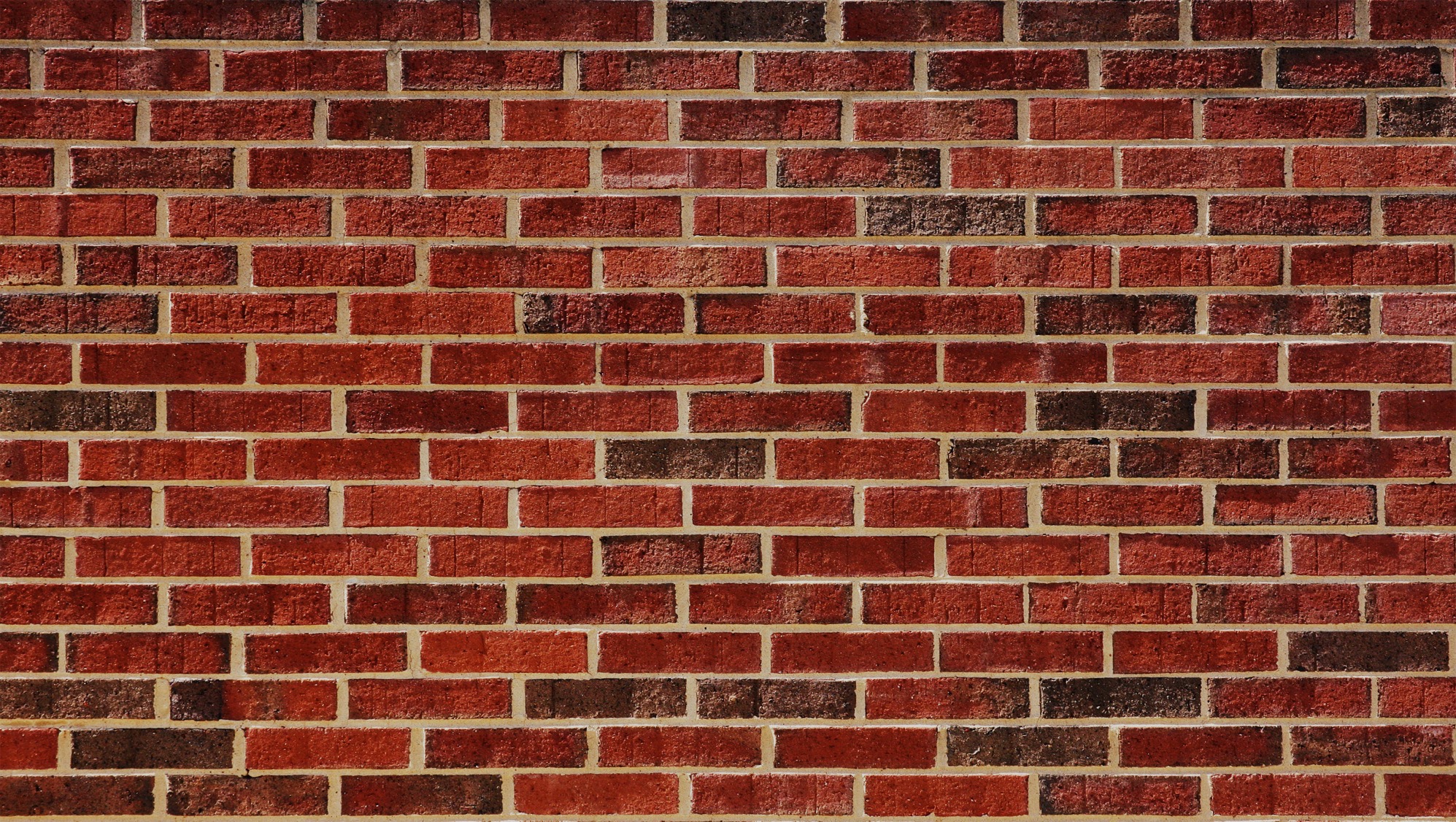 e
r
WANTED
l
l
e
t
h
e
w
B
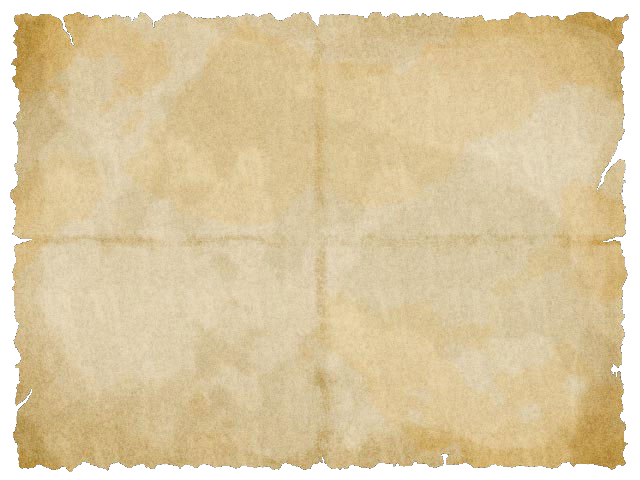 By the ZPD
s
n
E
p
r
i
s
o
c
p
a
e
d
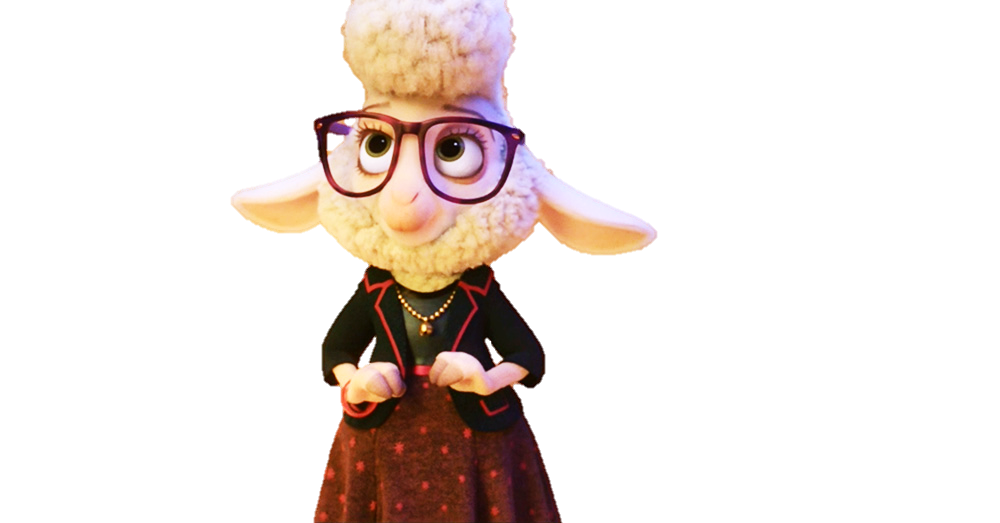 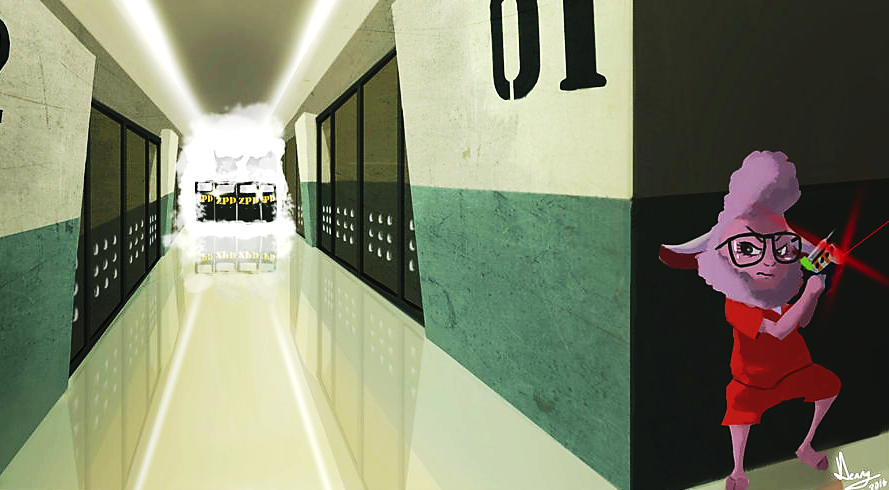 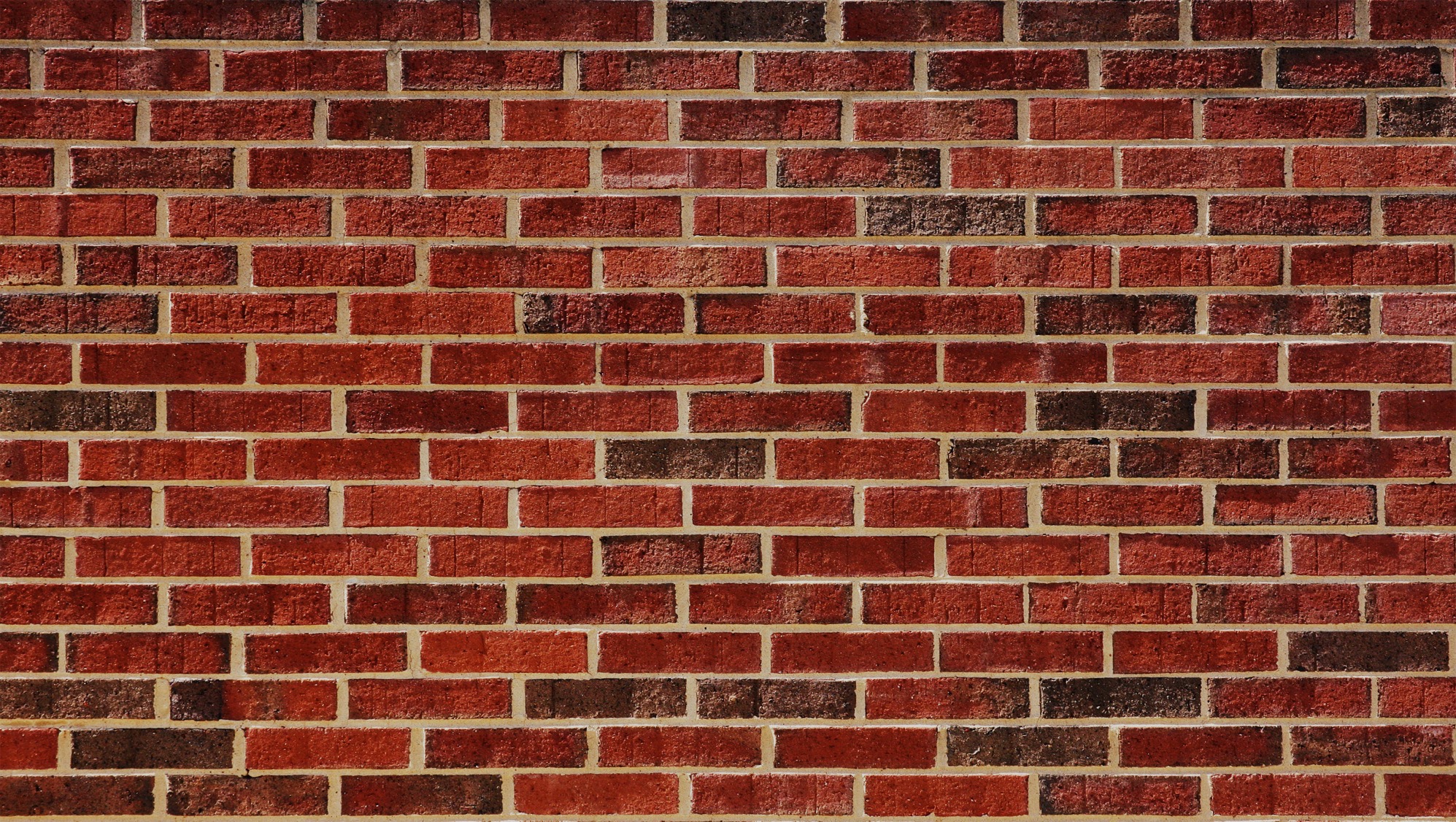 WANTED
k
c
F
i
n
i
n
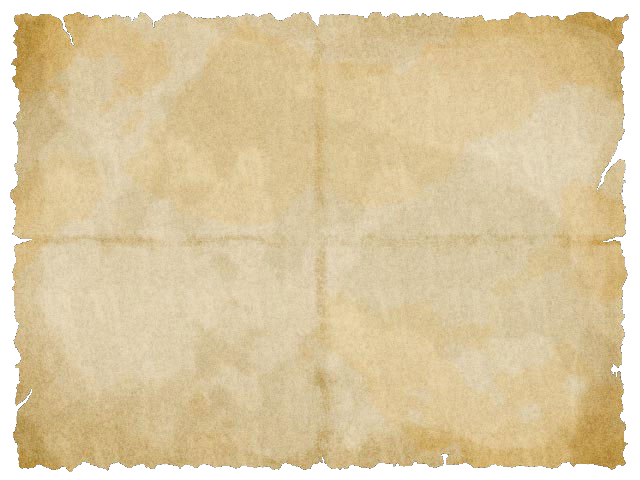 By the ZPD
a
a
b
o
b
k
R
b
d
e
n
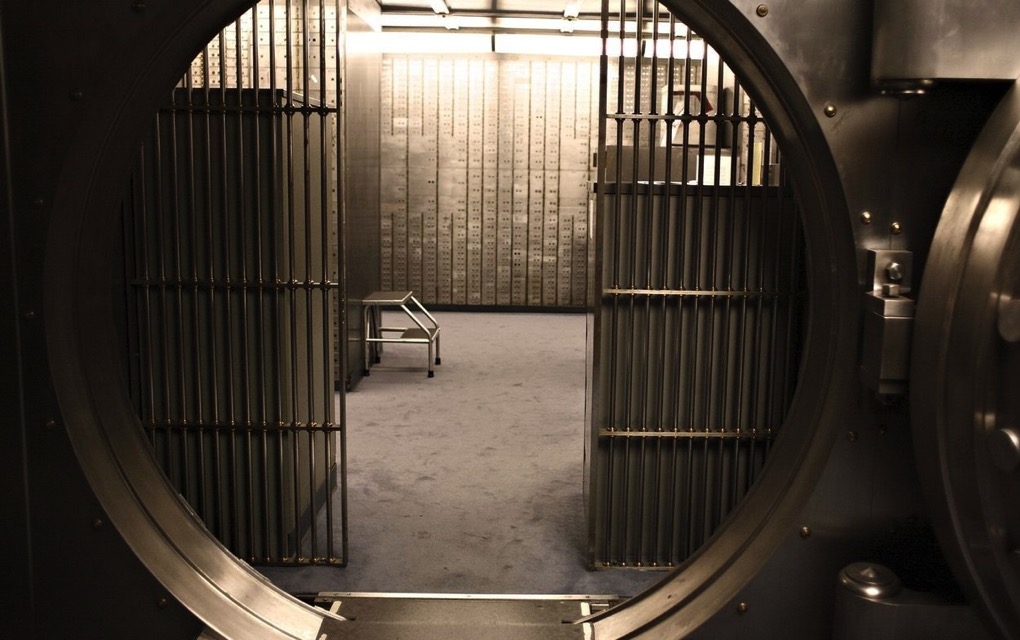 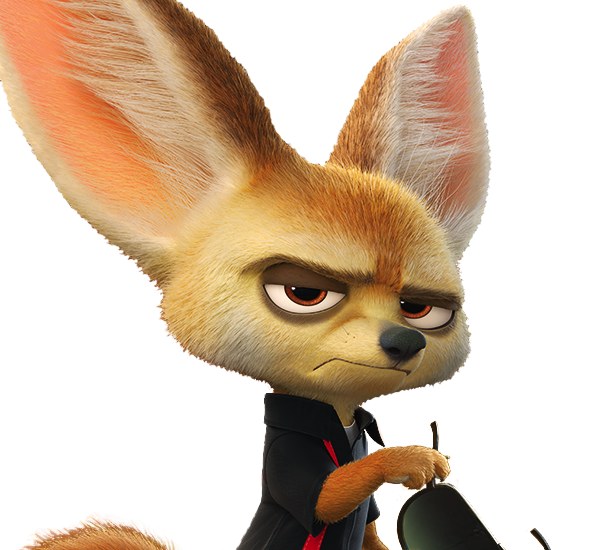 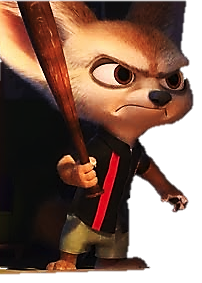 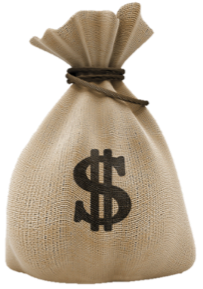 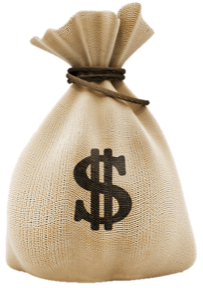 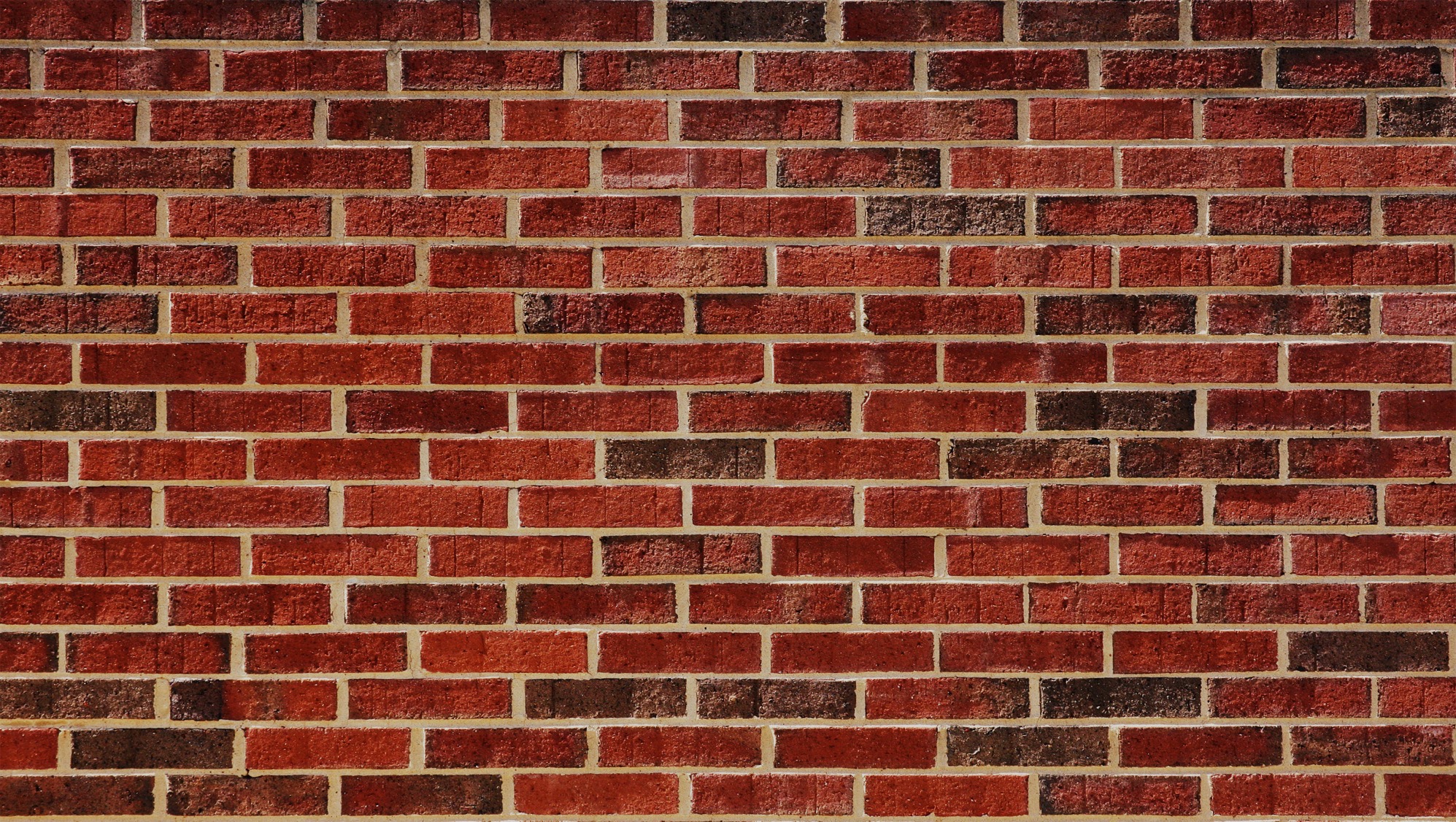 s
WANTED
a
l
F
h
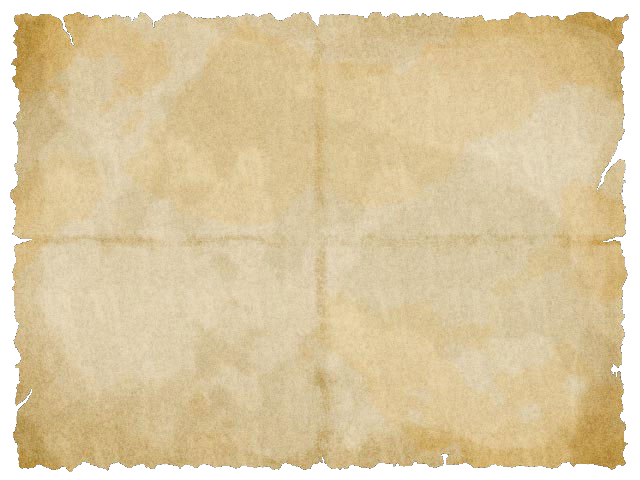 By the ZPD
l
e
t
r
o
S
a
c
a
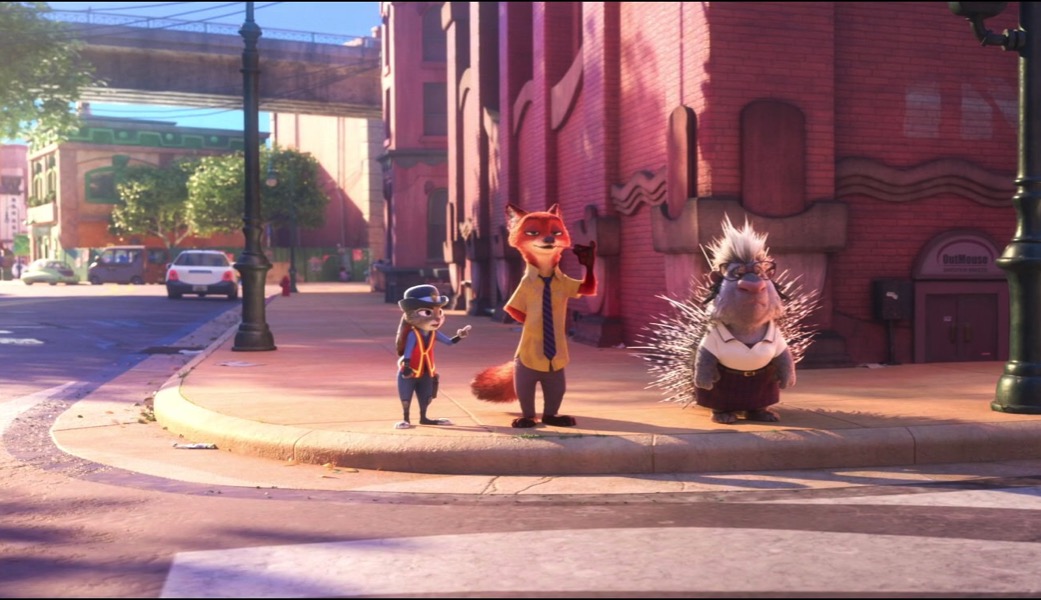 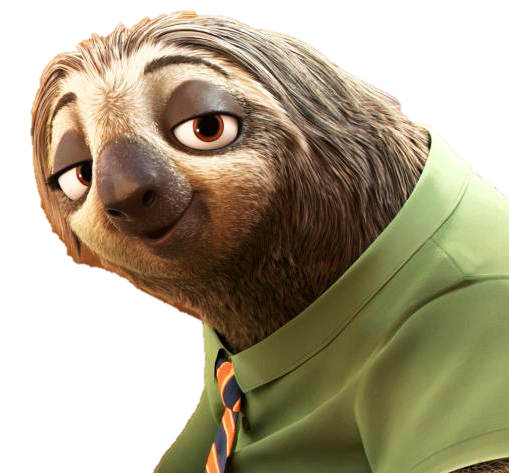 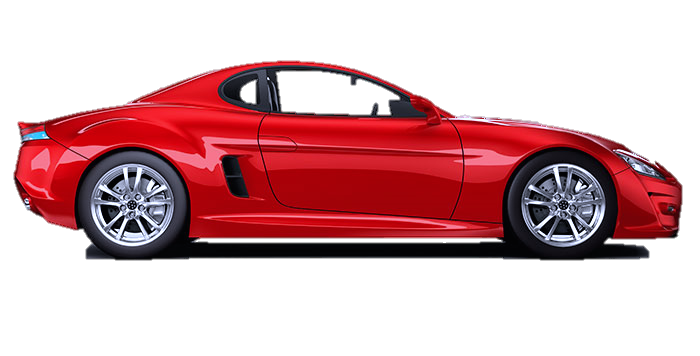 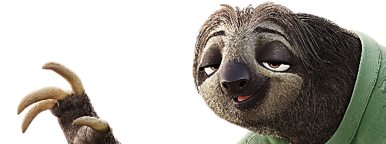 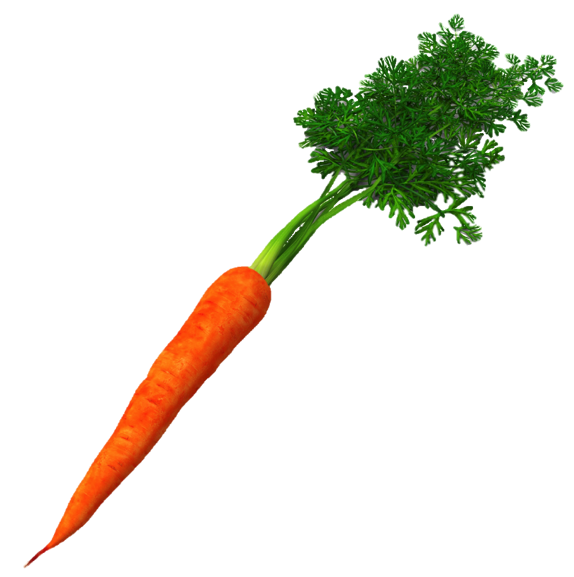 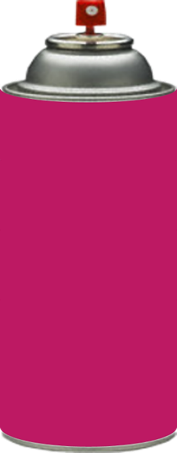 Minus points
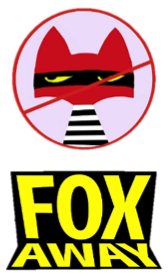 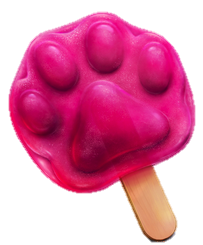 +1
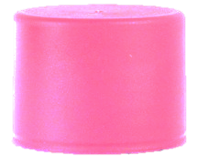 +5
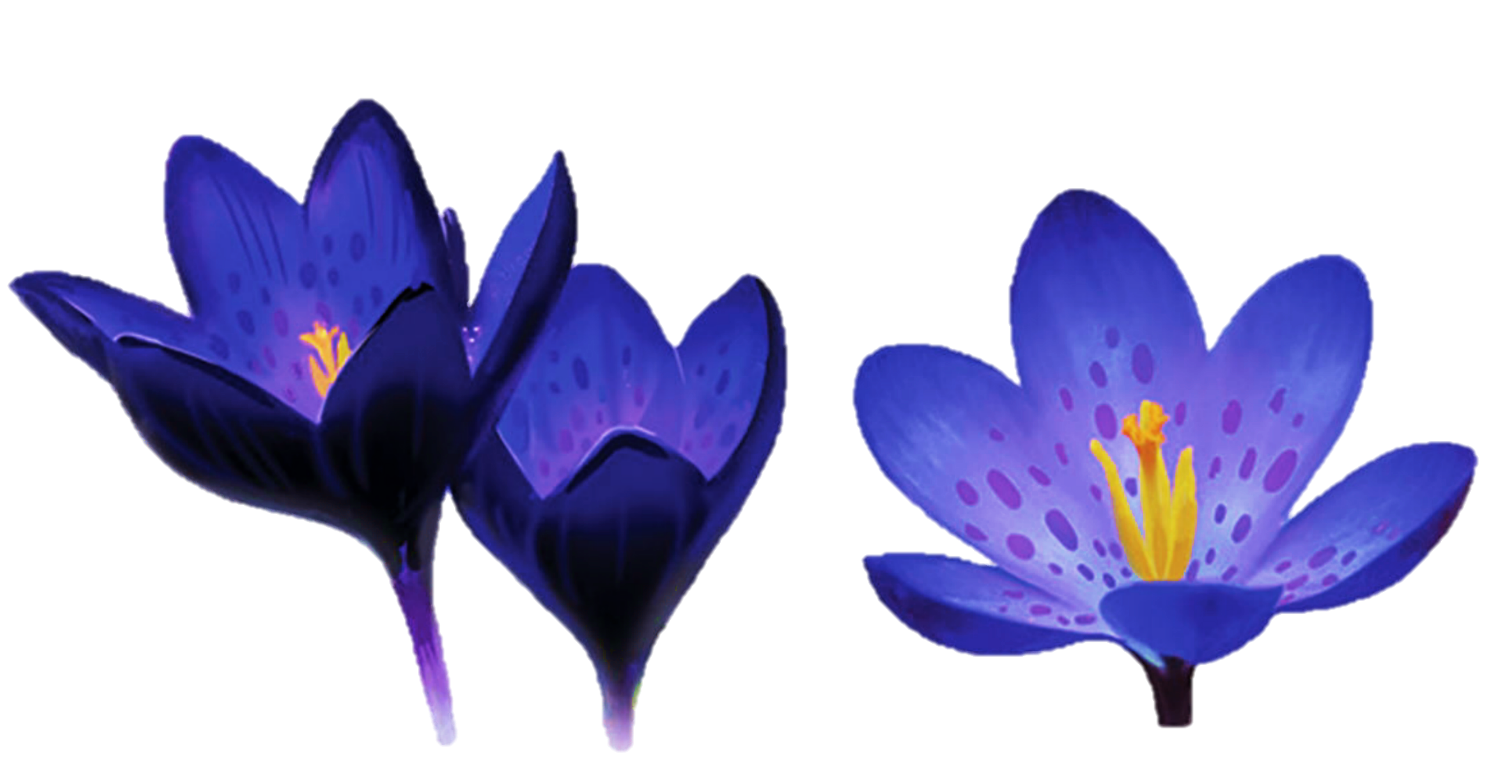 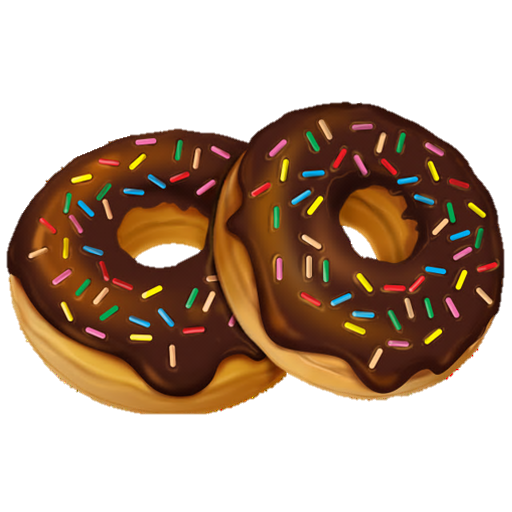 Swap points
Steal
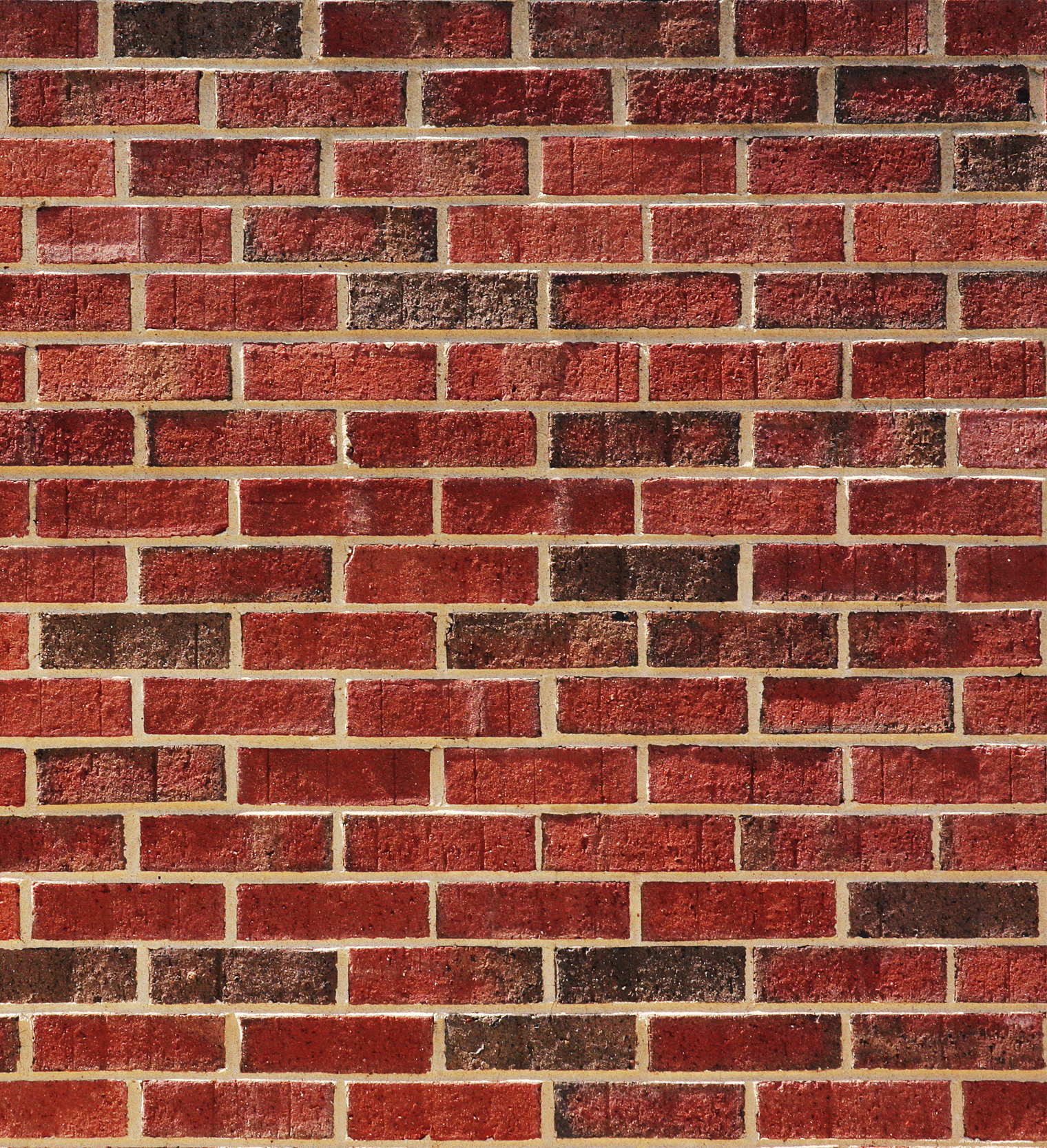 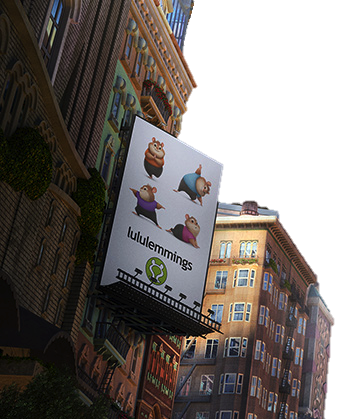 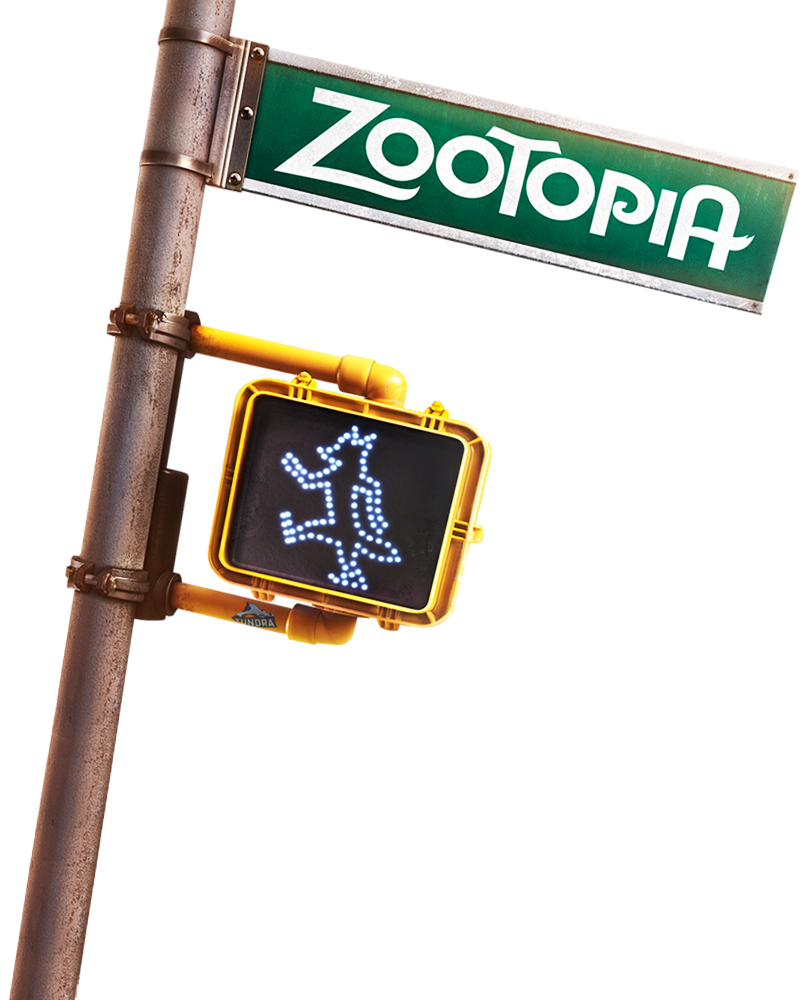 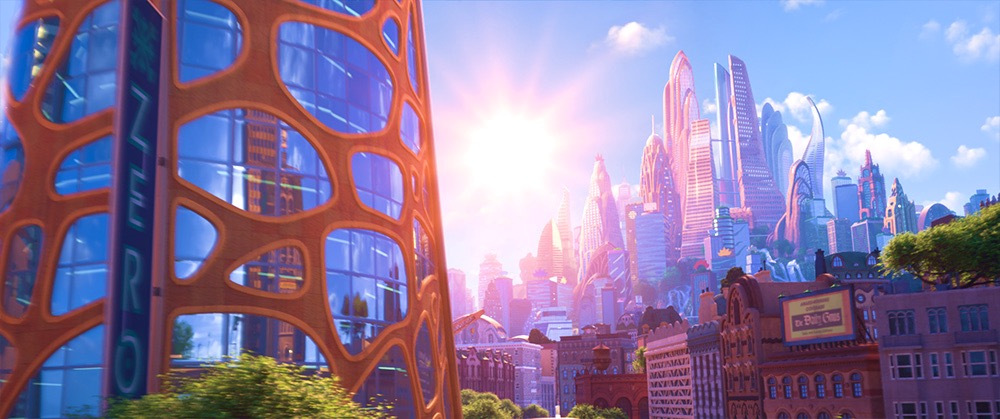 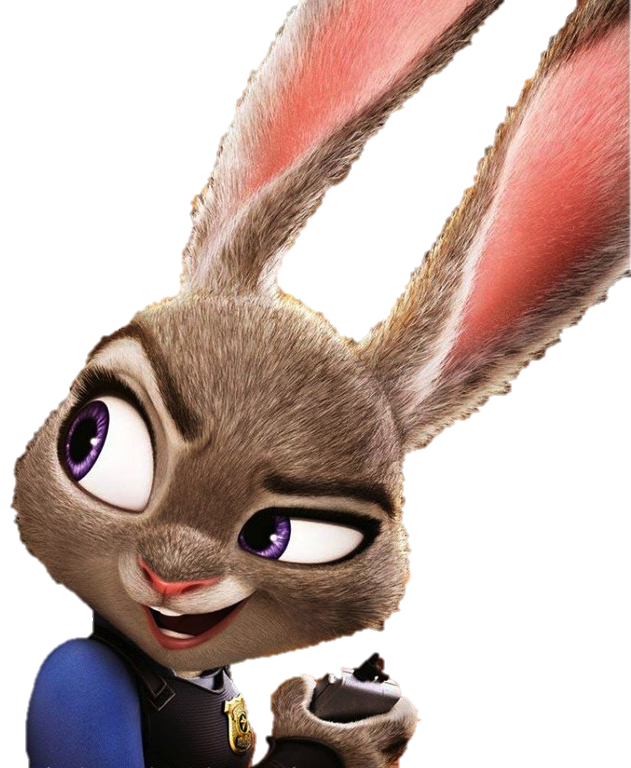 Let’s go!
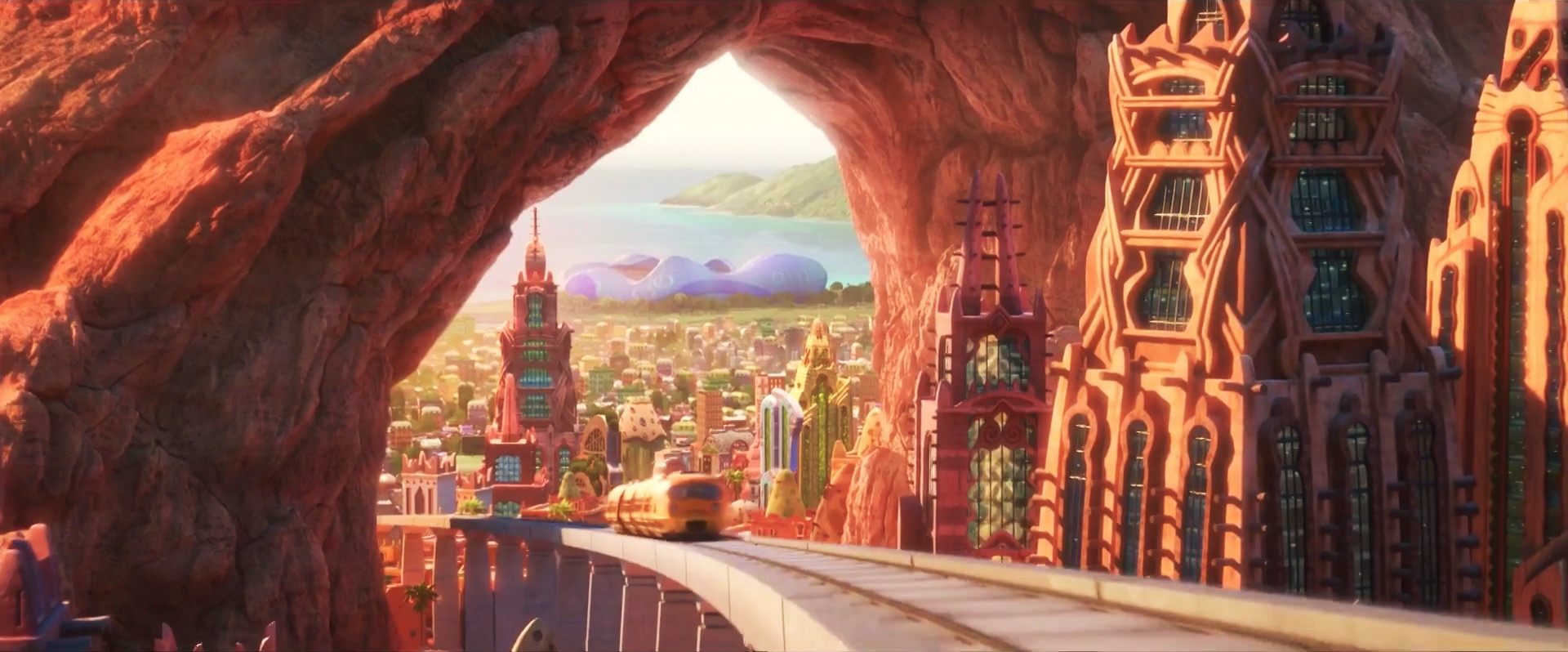 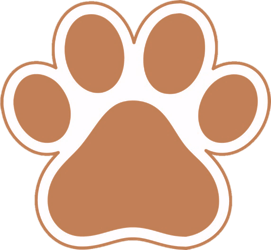 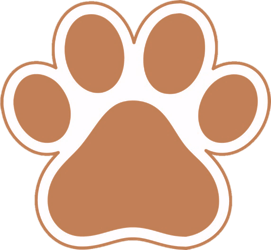 2
4
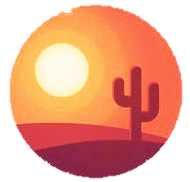 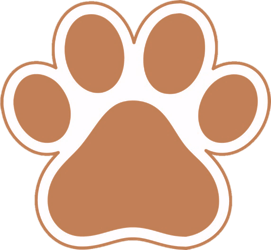 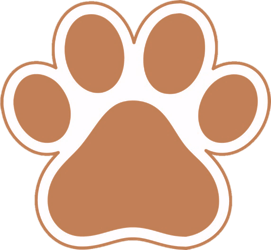 3
1
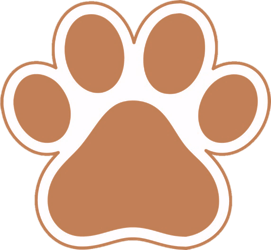 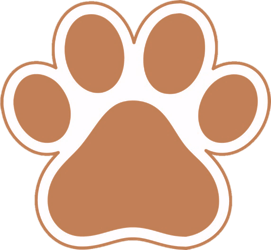 7
5
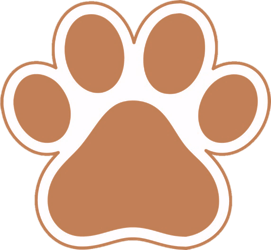 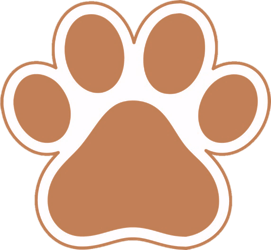 6
8
[Speaker Notes: CLICK THE ARROW IN THE BOTTOM RIGHT CORNER TO GO TO THE ENDING SLIDE]
Do you live in this tower?
Queen Tower
No, I don’t.
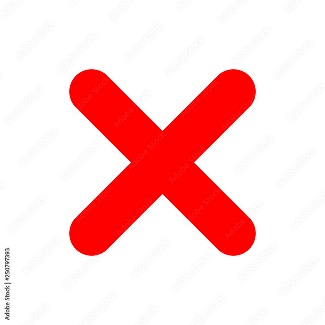 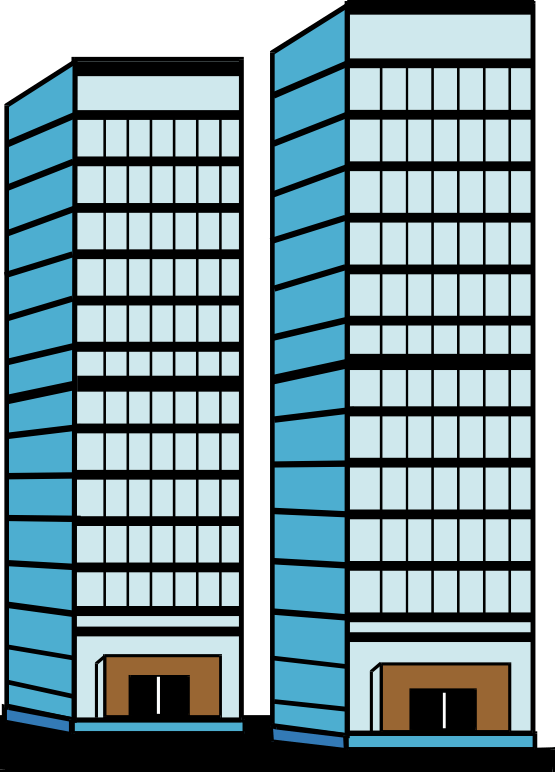 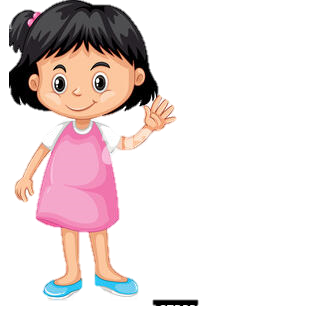 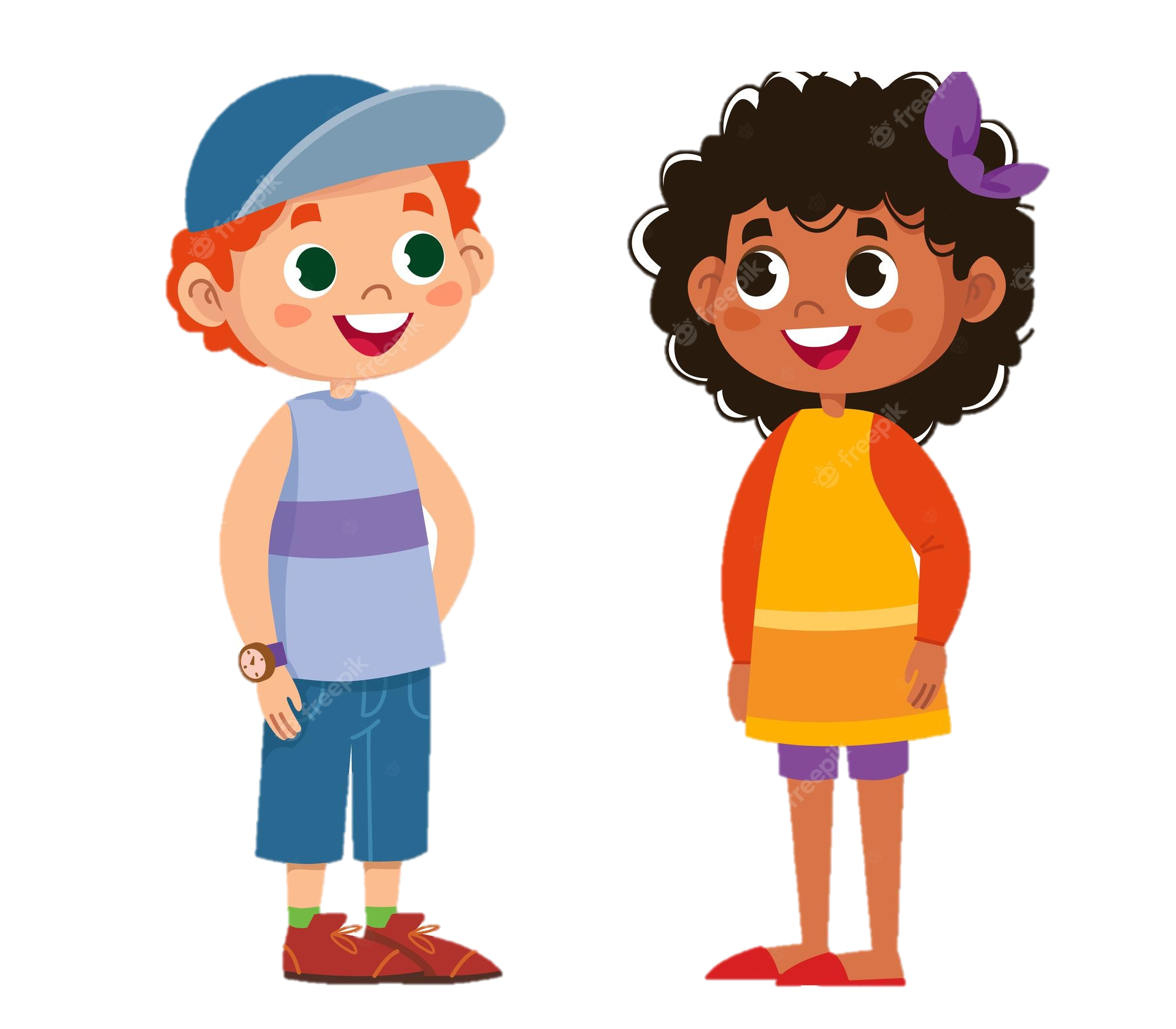 +3
+3
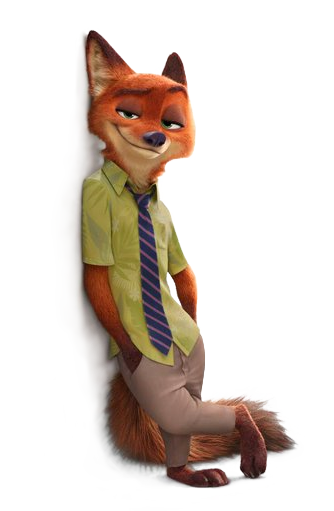 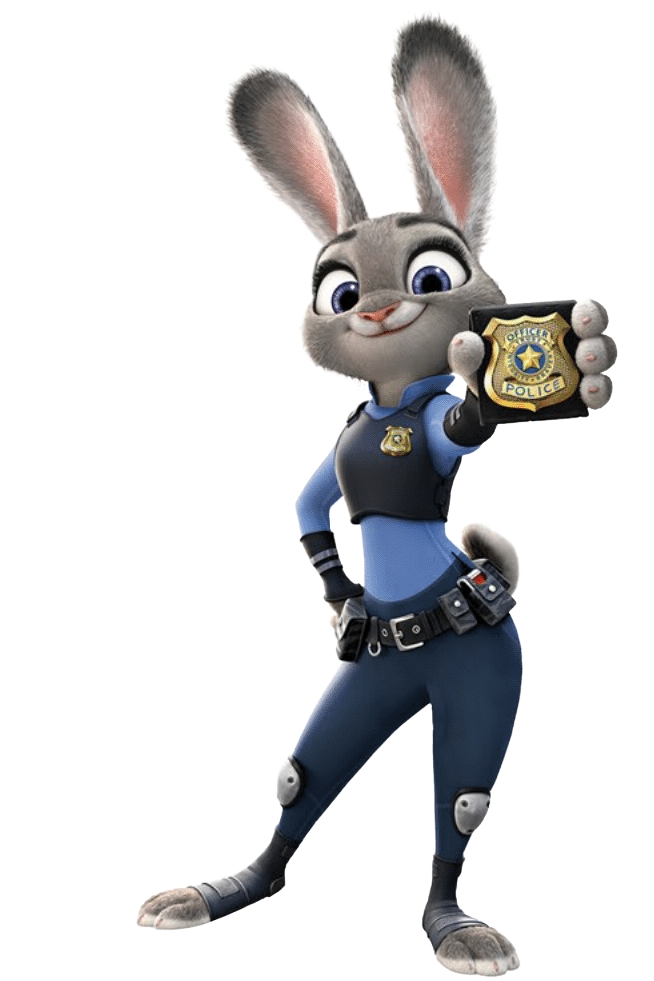 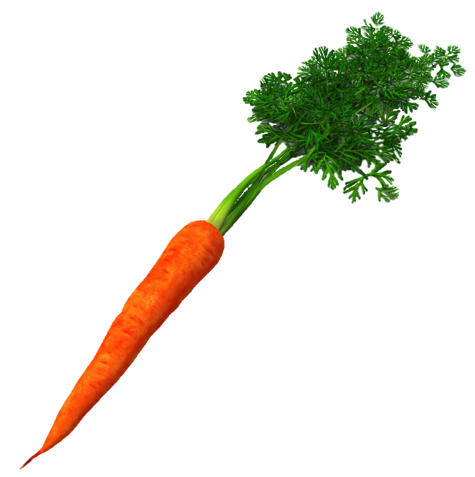 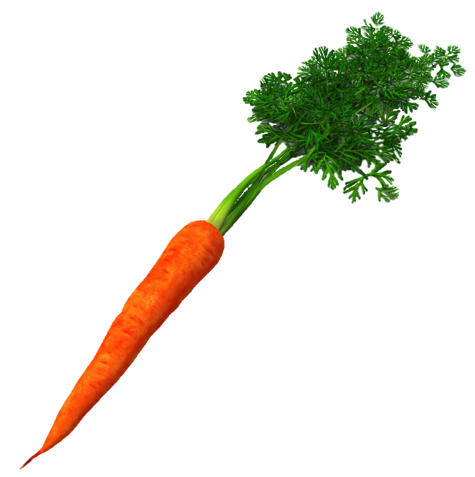 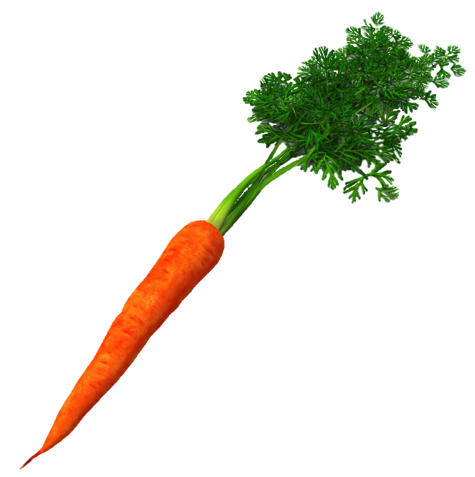 [Speaker Notes: Click Judy to go to the home page]
live / Do / this / you / builing / in / ?
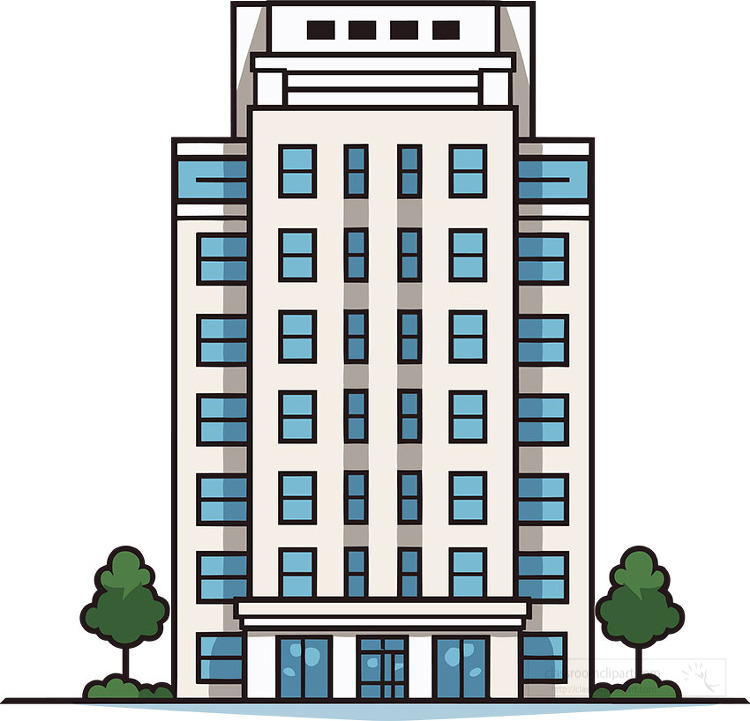 Do you live in this building?
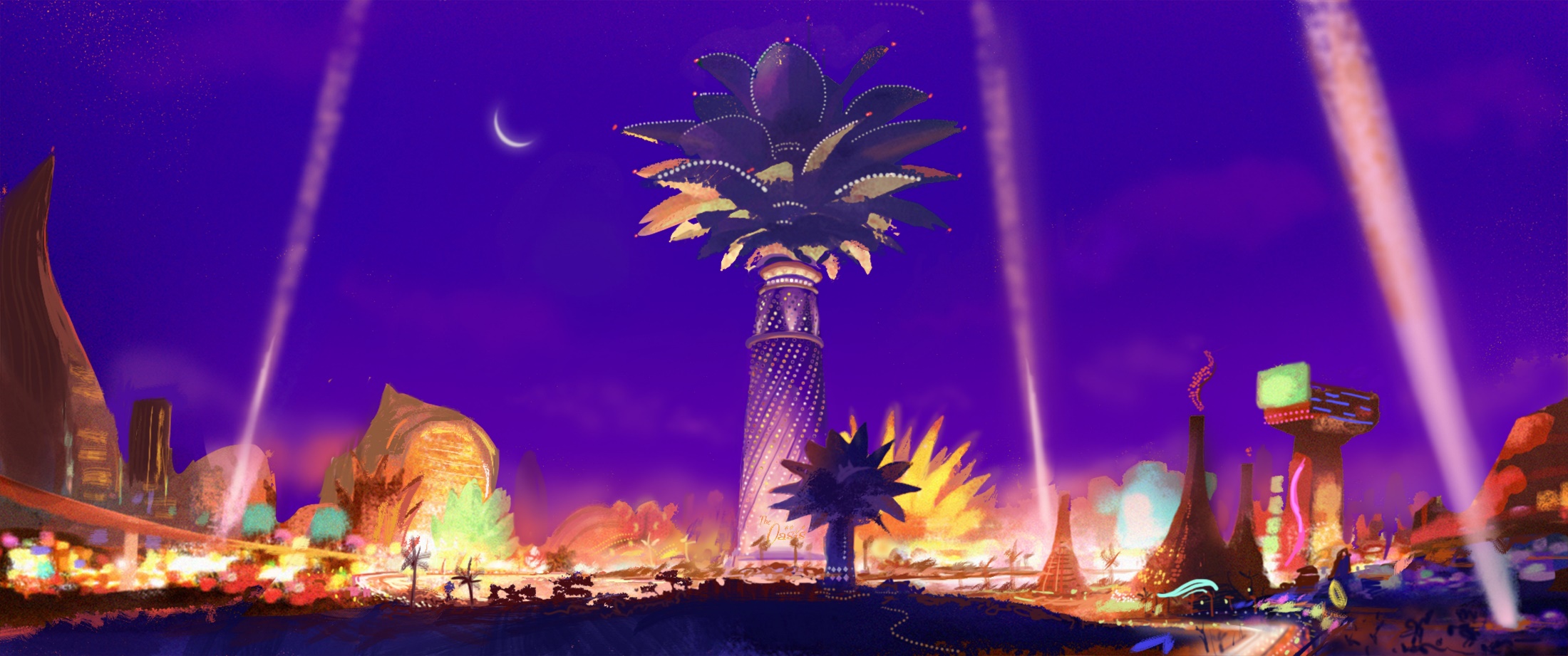 Choose!
Choose!
Left
Right
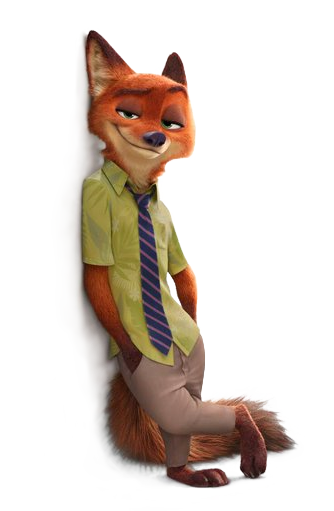 Rock paper scissors ...
Rock paper scissors...
2
2
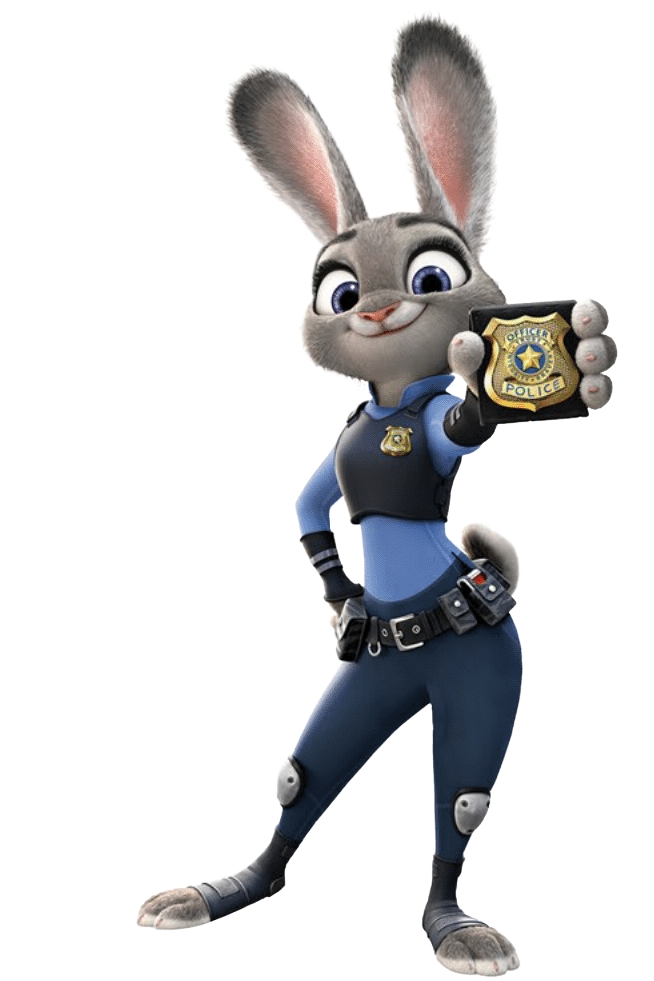 Winner steal
Winner steal
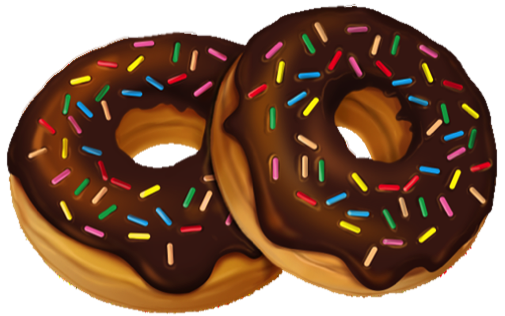 [Speaker Notes: Click Judy to go to the home page]
Trade
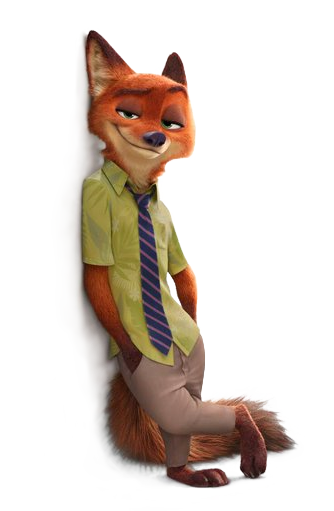 Swap points
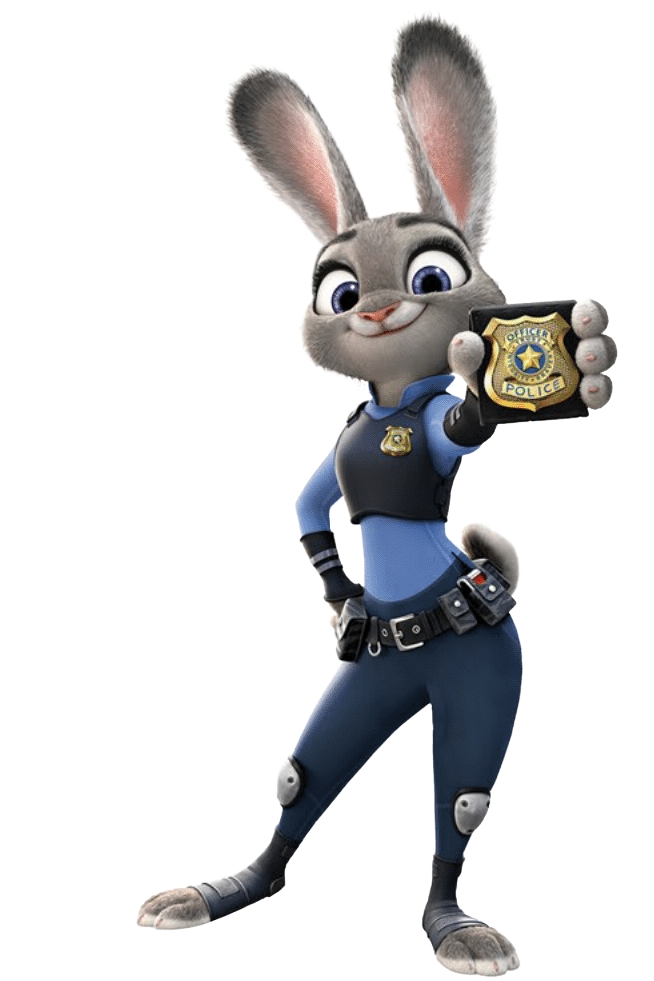 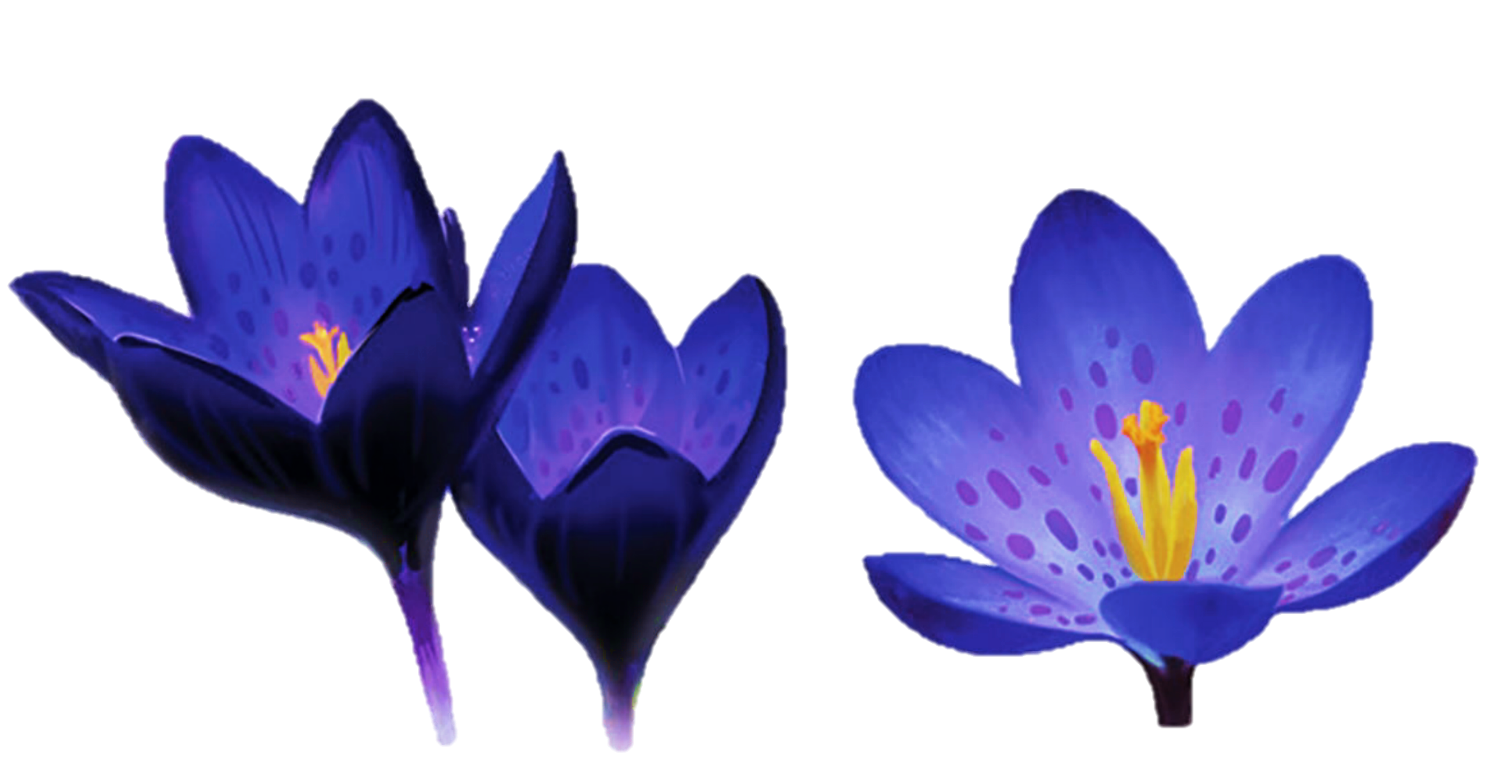 [Speaker Notes: Click Judy to go to the home page]
Queen Building
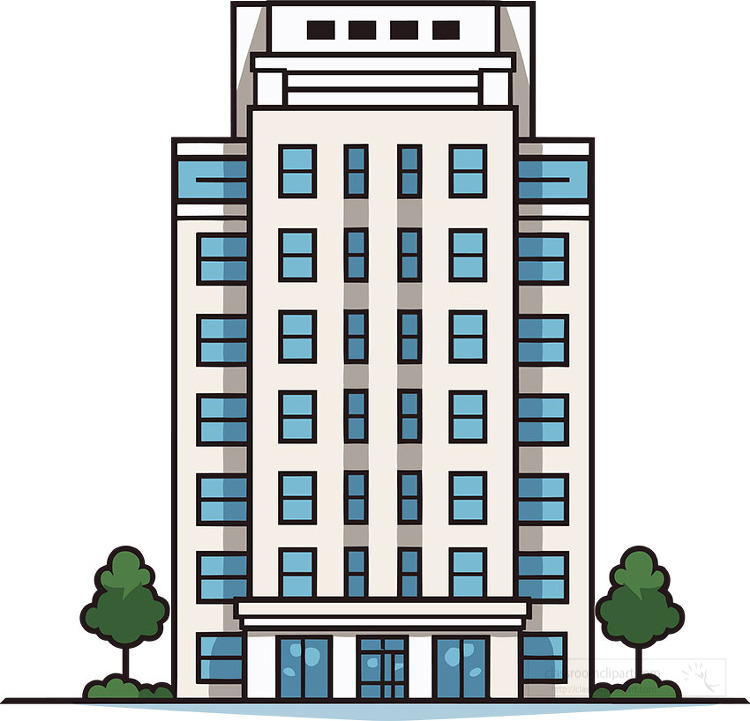 Yes, I do.
Do you live in this building?
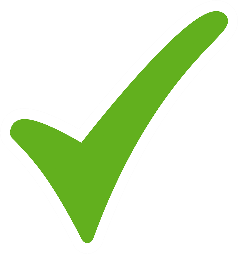 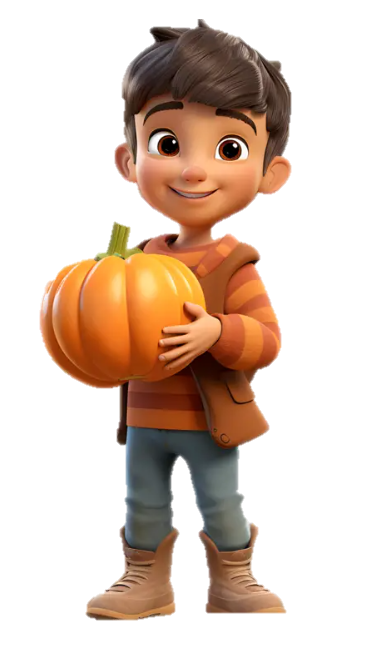 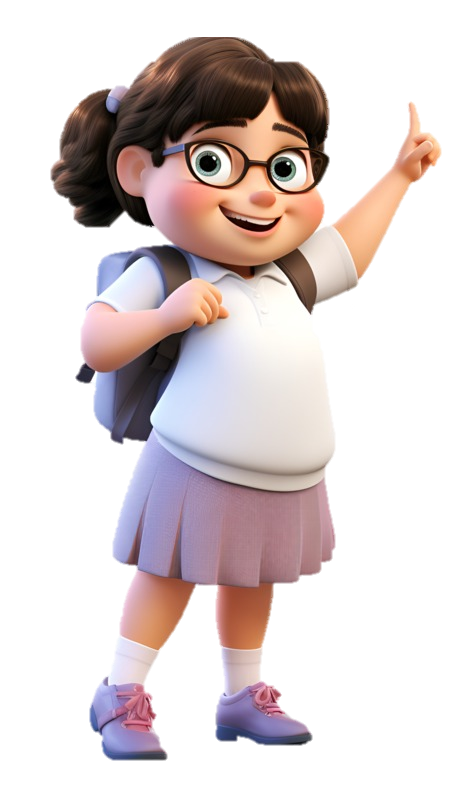 +2
+2
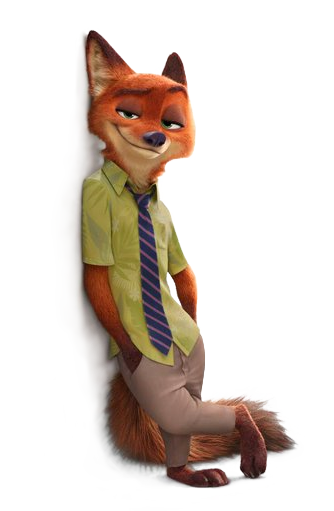 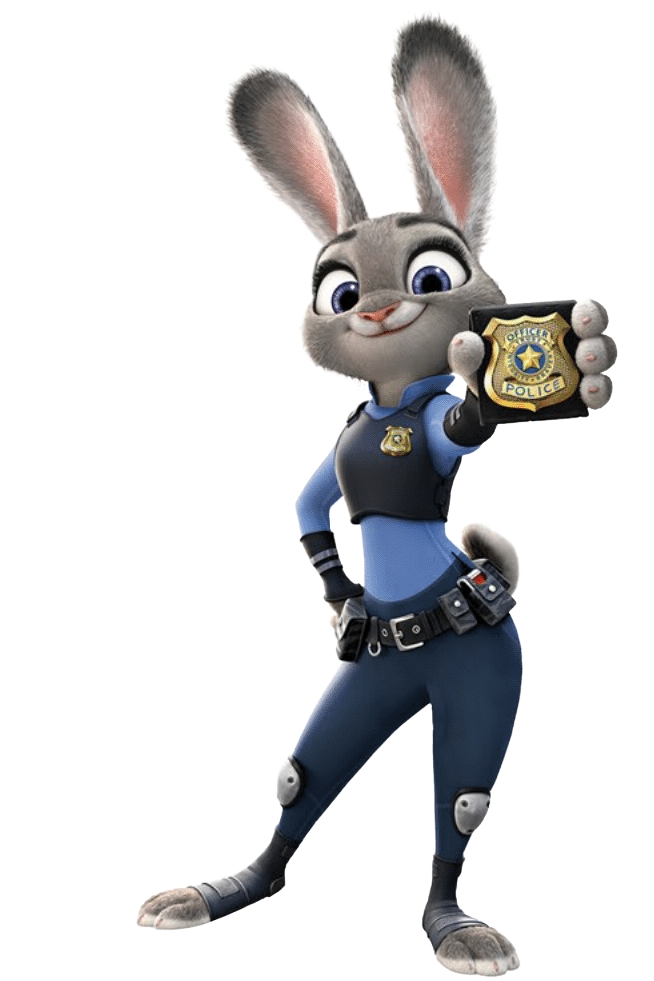 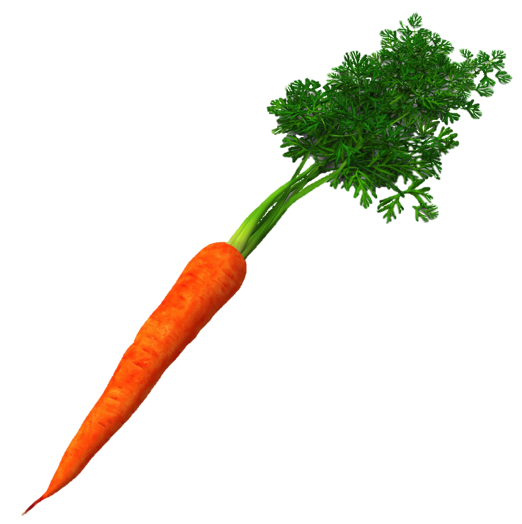 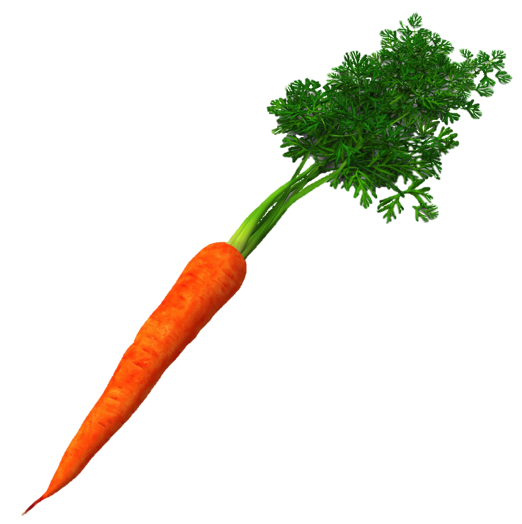 [Speaker Notes: Click Judy to go to the home page]
I live in that ____.
house
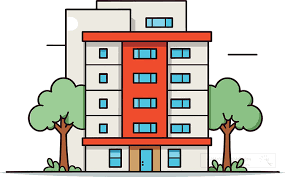 flat
building
+4
+1
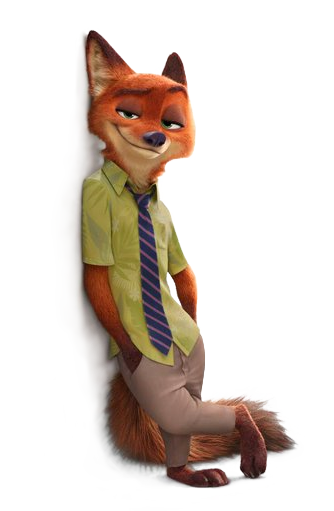 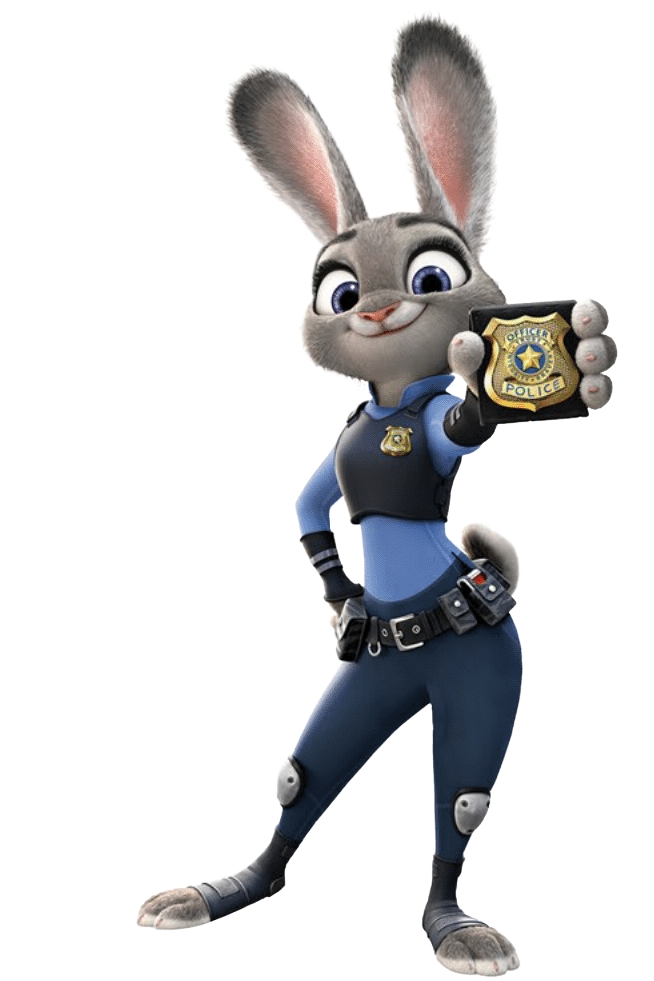 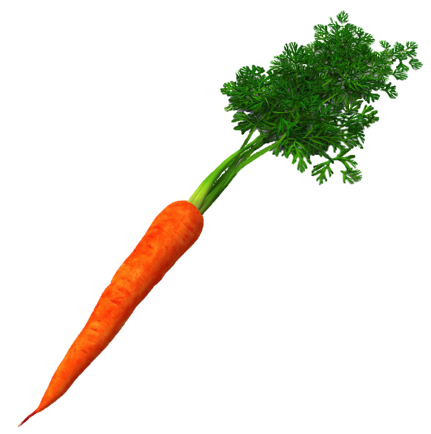 [Speaker Notes: Click Judy to go to the home page]
Do you live in that ________?
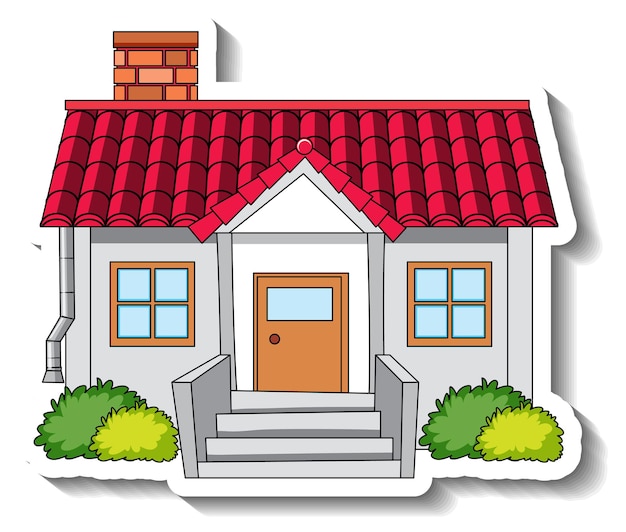 house
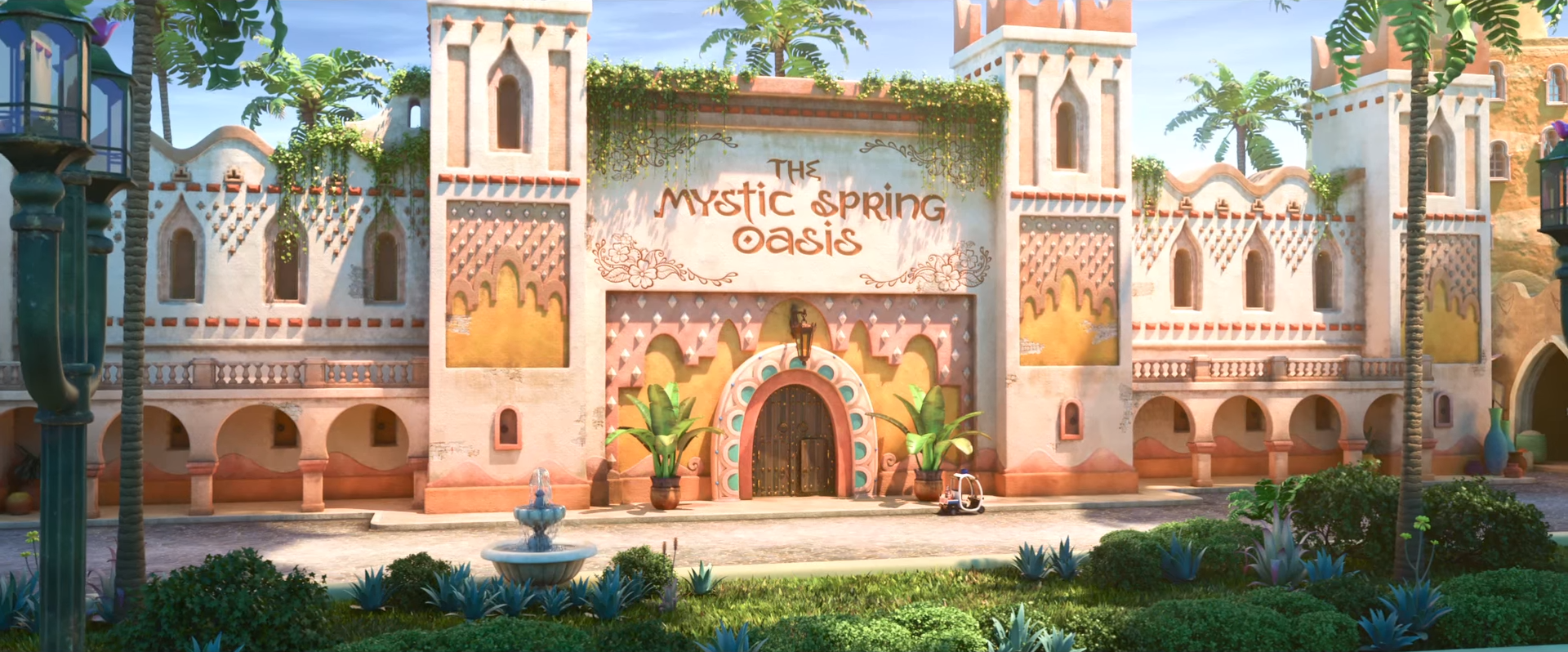 Go inside?
Go inside?
Yes
No
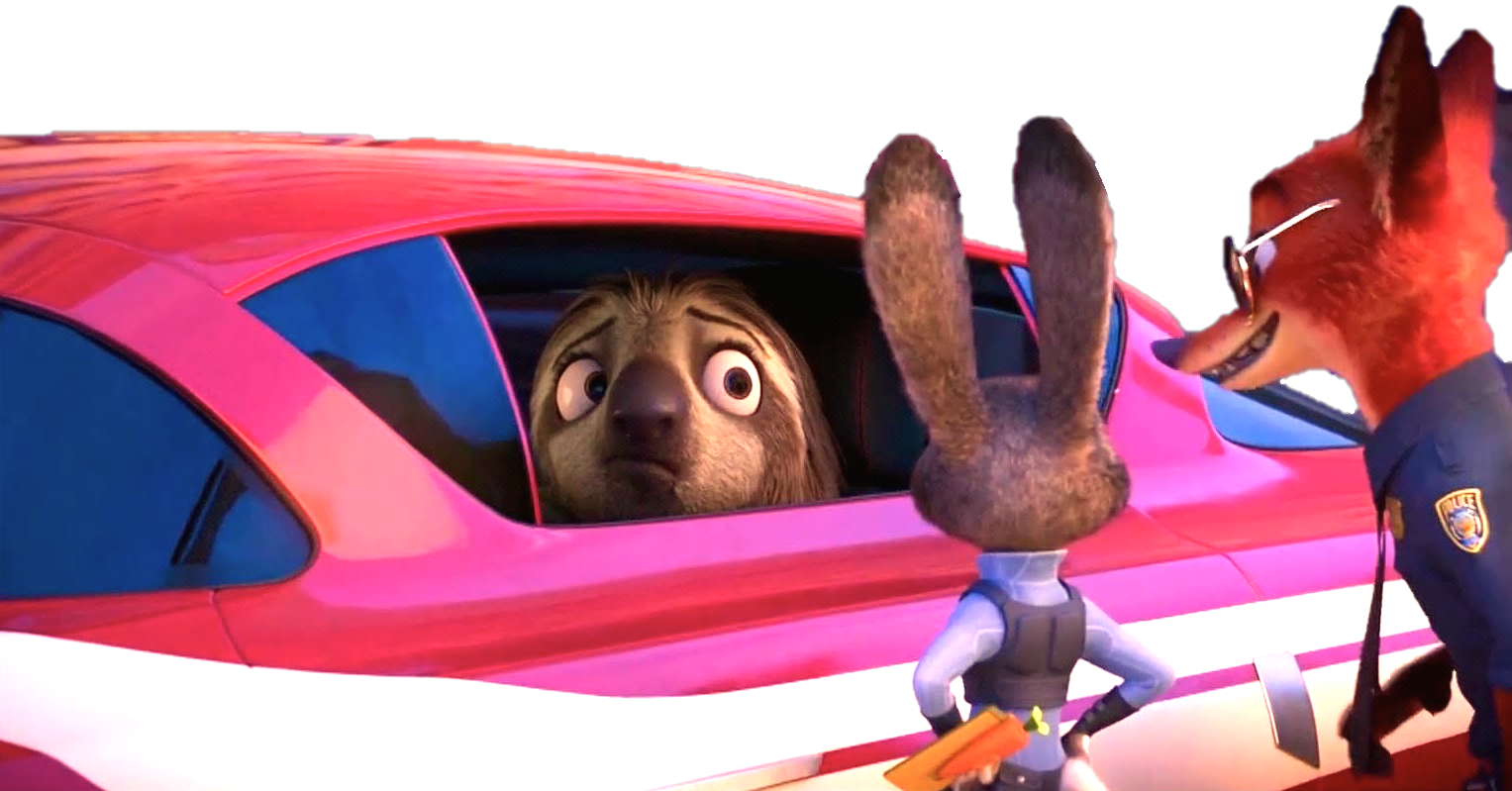 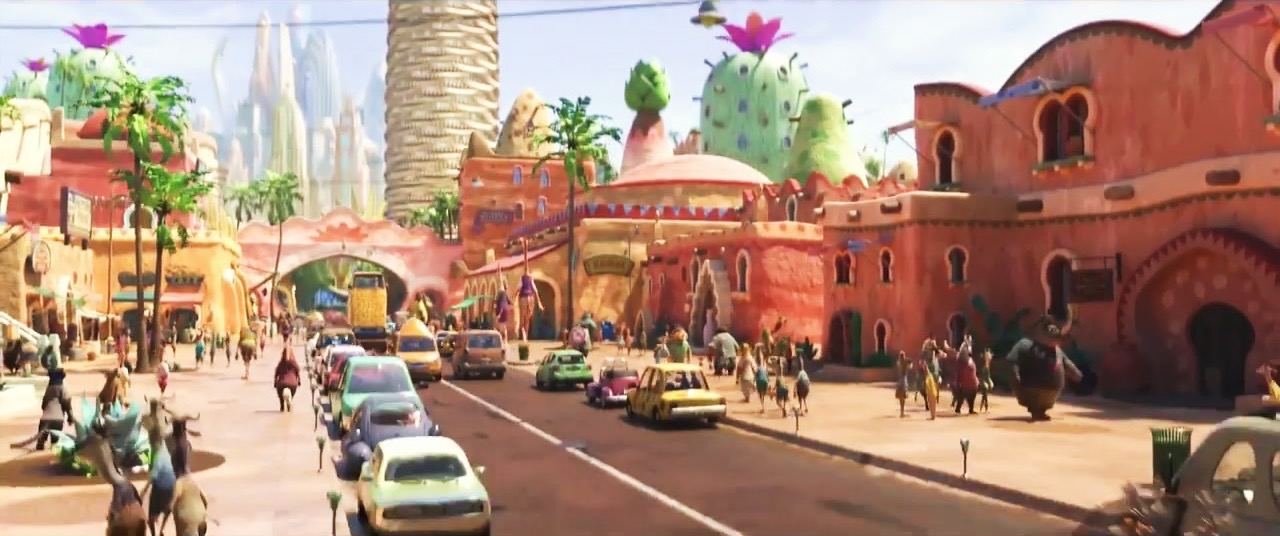 It’sFlash!
It’s
Flash!
+10
+15
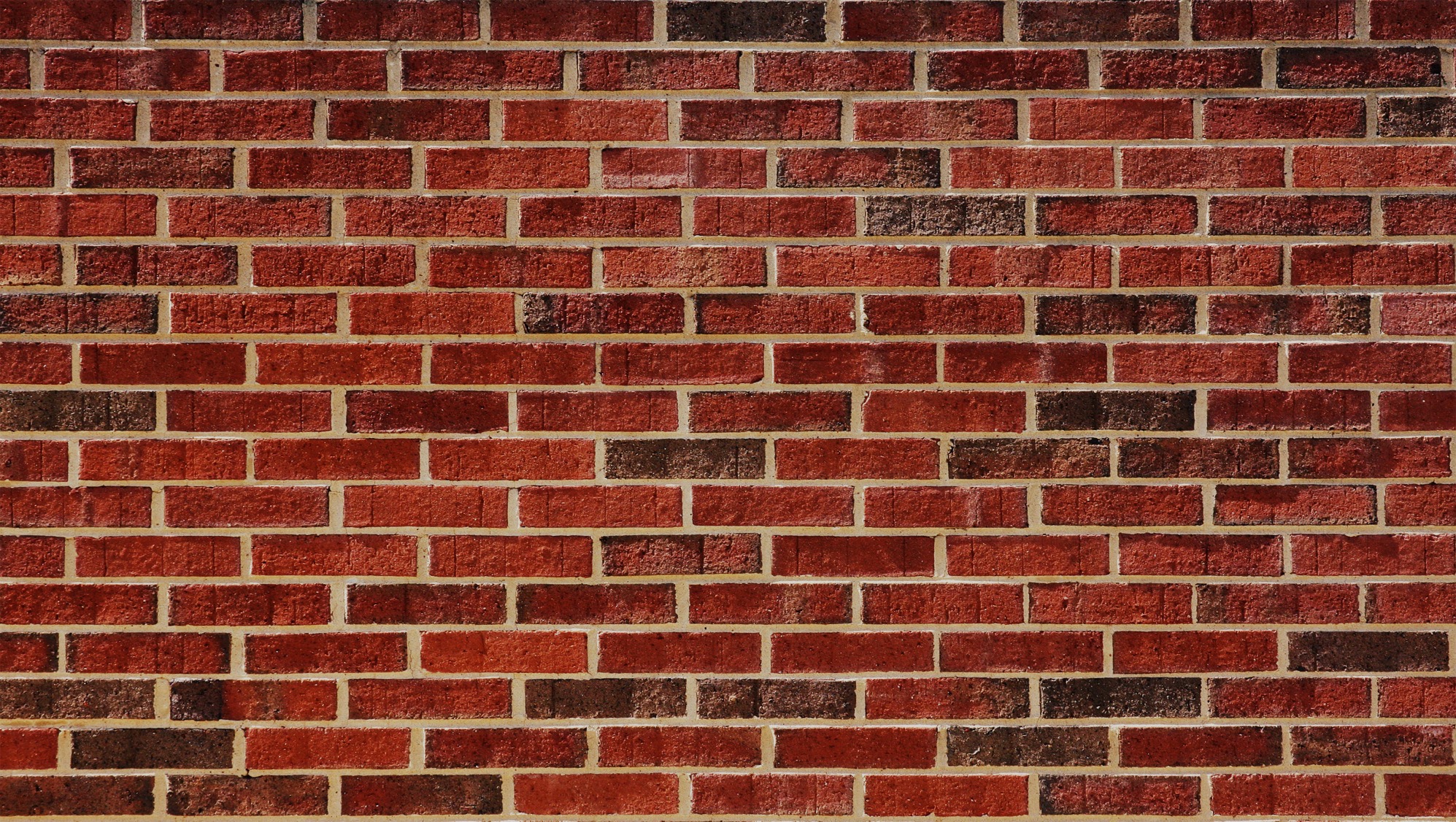 WANTED
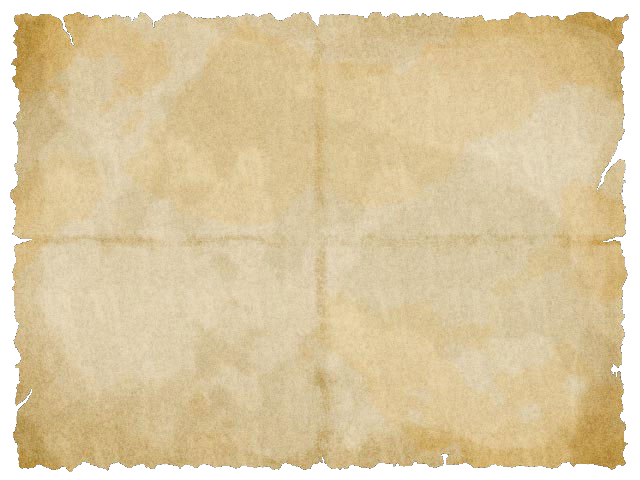 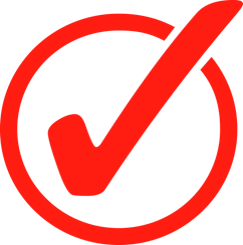 By the ZPD
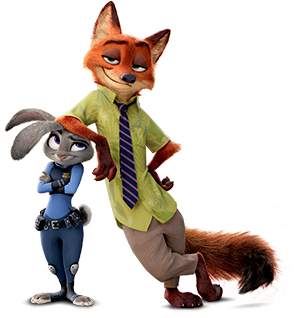 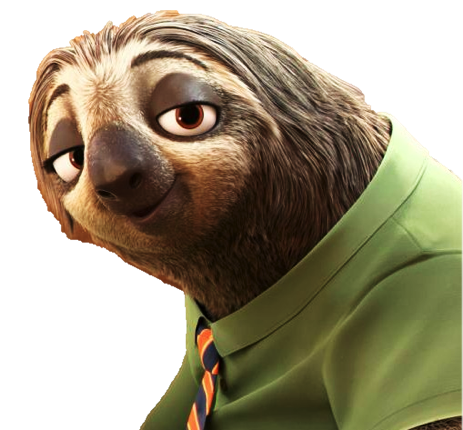 Flash
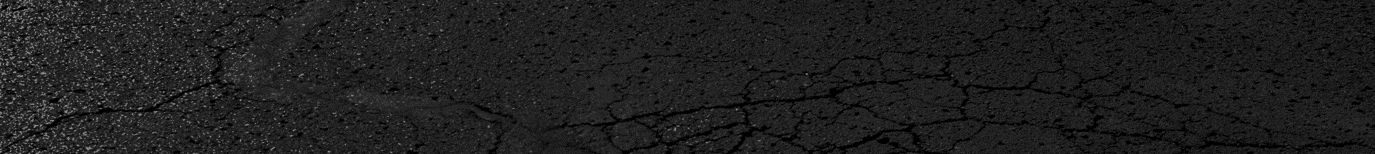 [Speaker Notes: Click Nick & Judy to go to the home page]
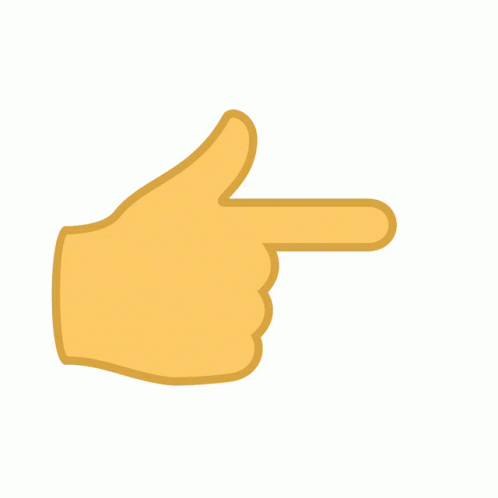 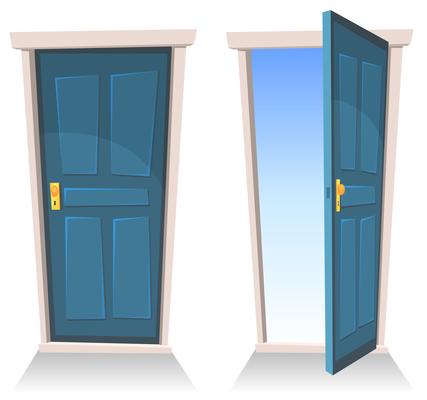 Do you live in this flat?
No, I don’t.
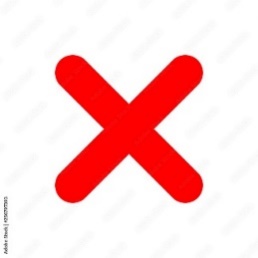 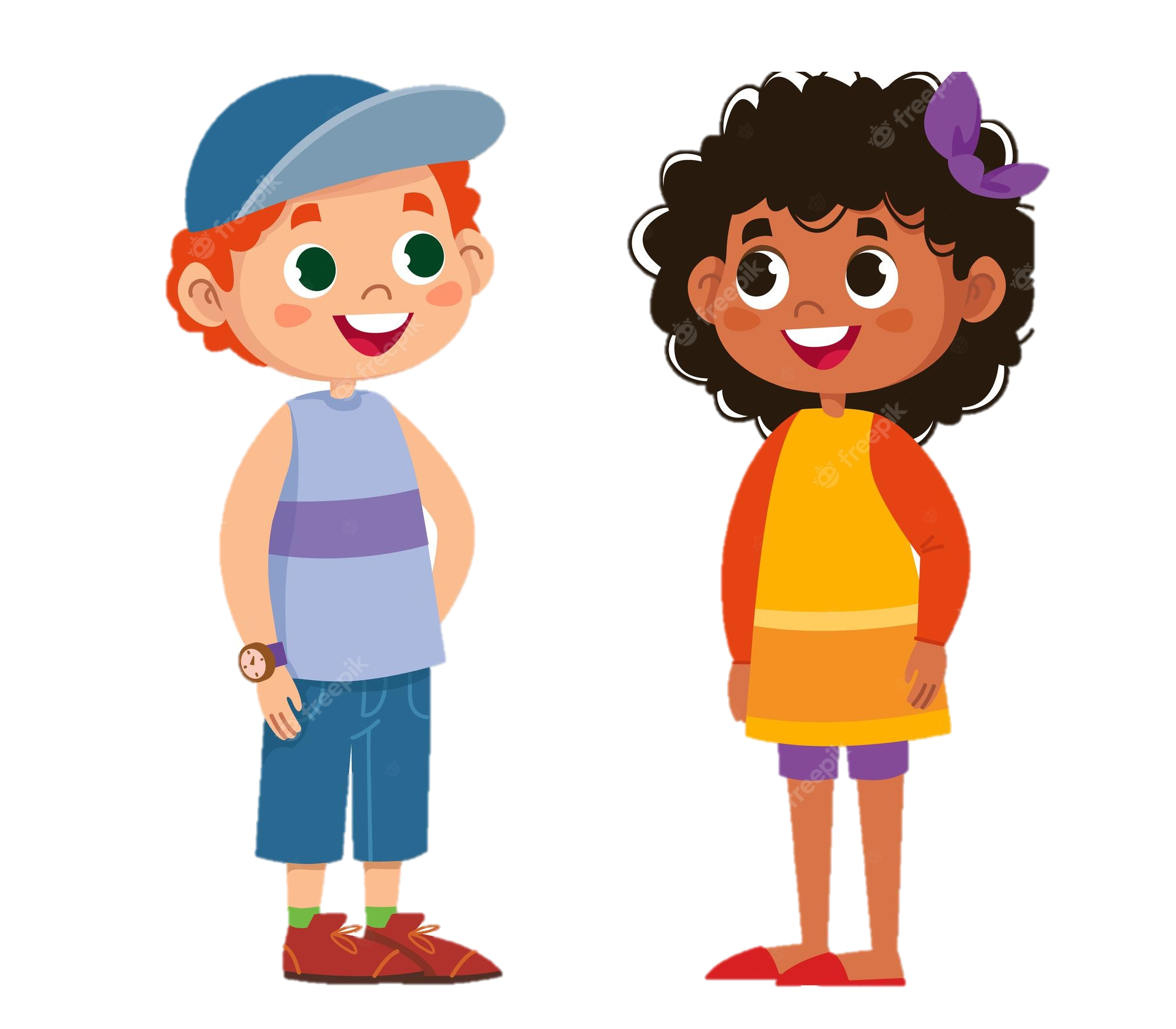 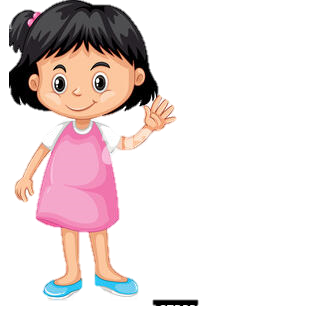 +5
+5
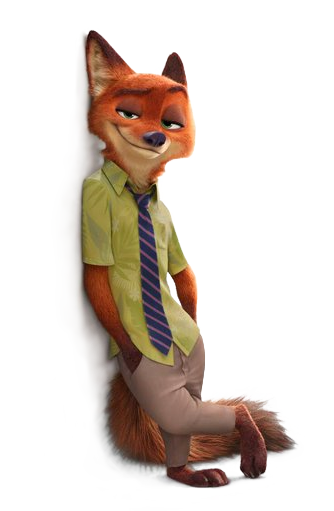 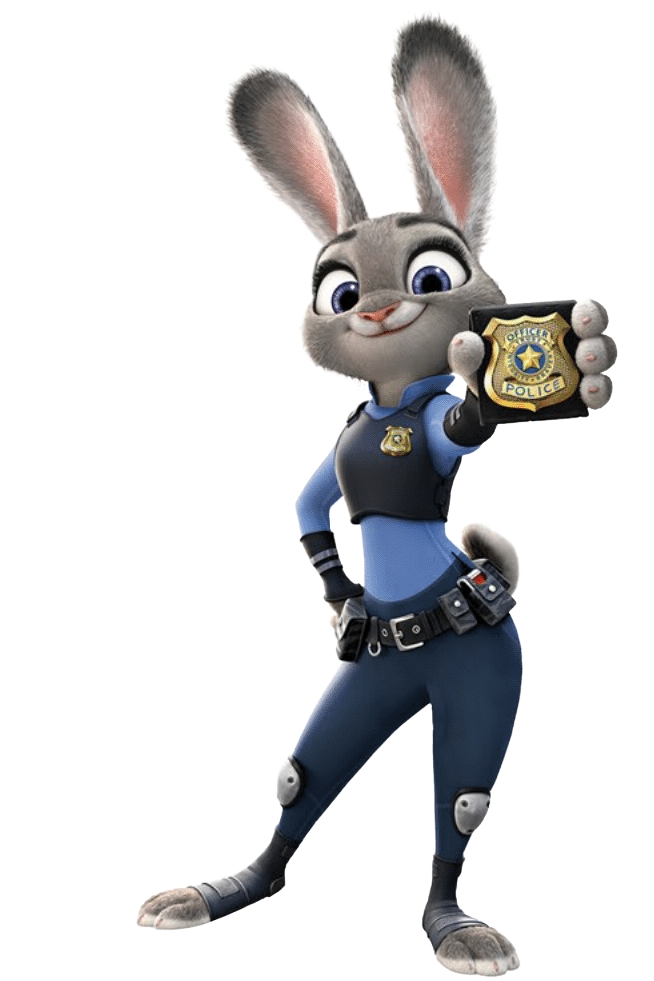 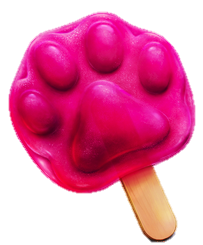 [Speaker Notes: Click Judy to go to the home page]
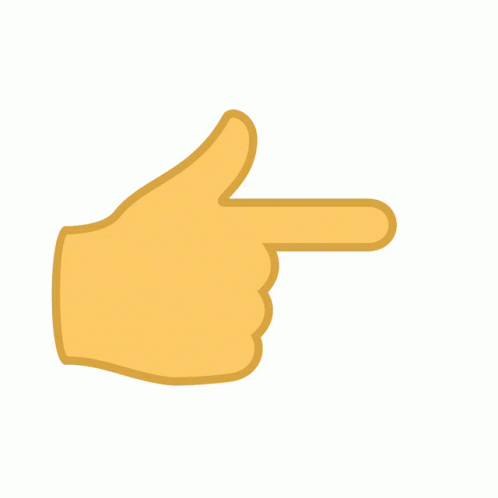 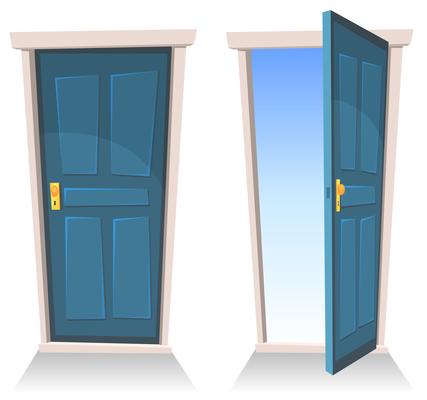 Yes, I do.
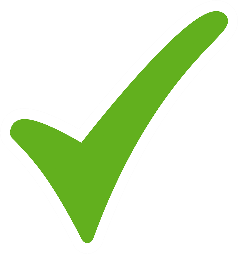 Do you live in that flat?
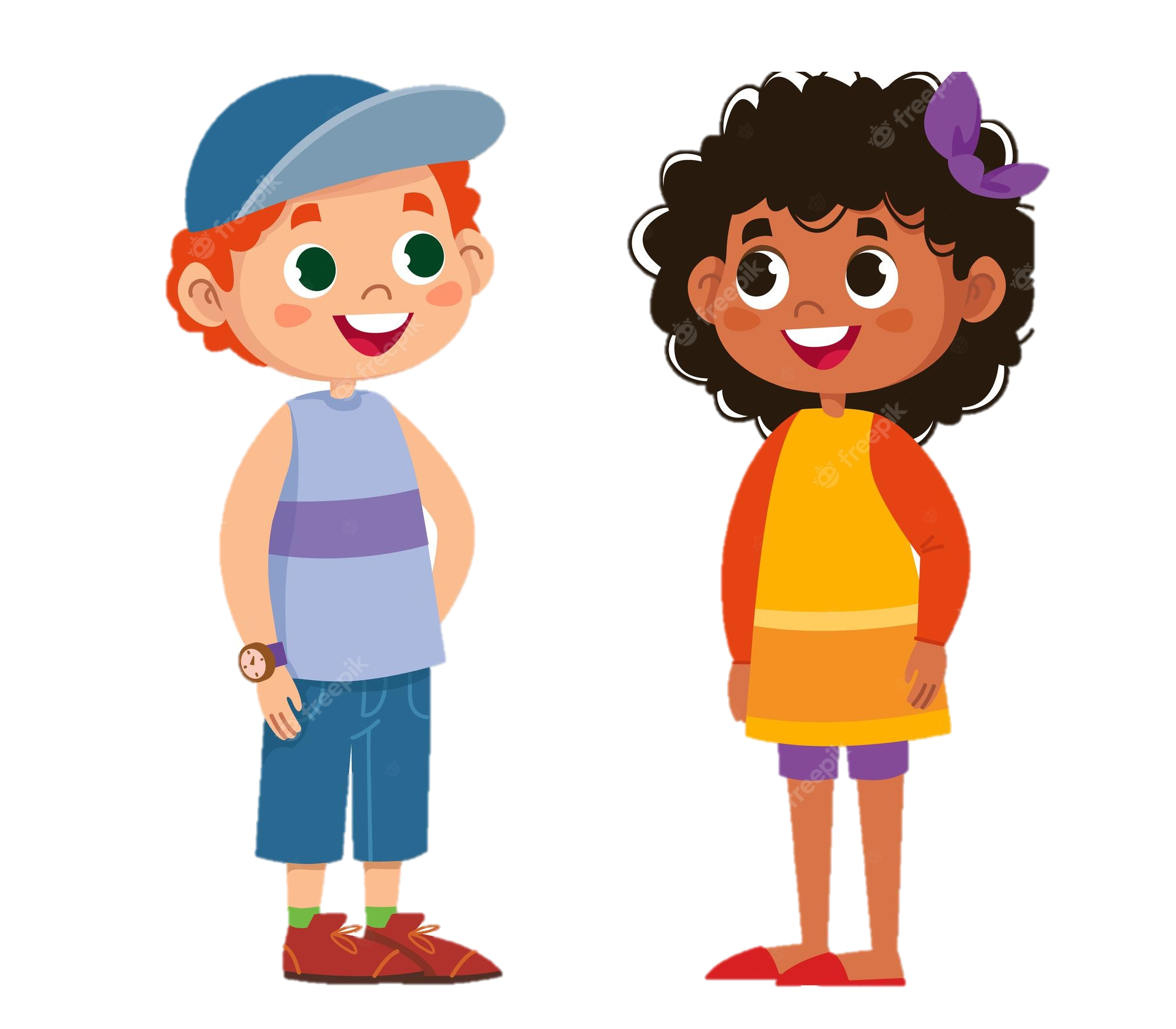 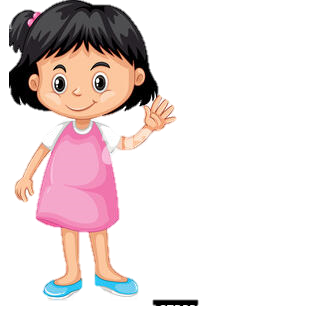 +6
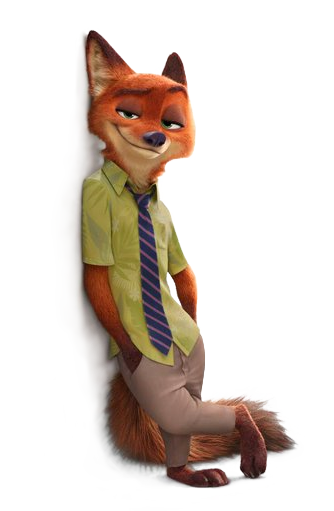 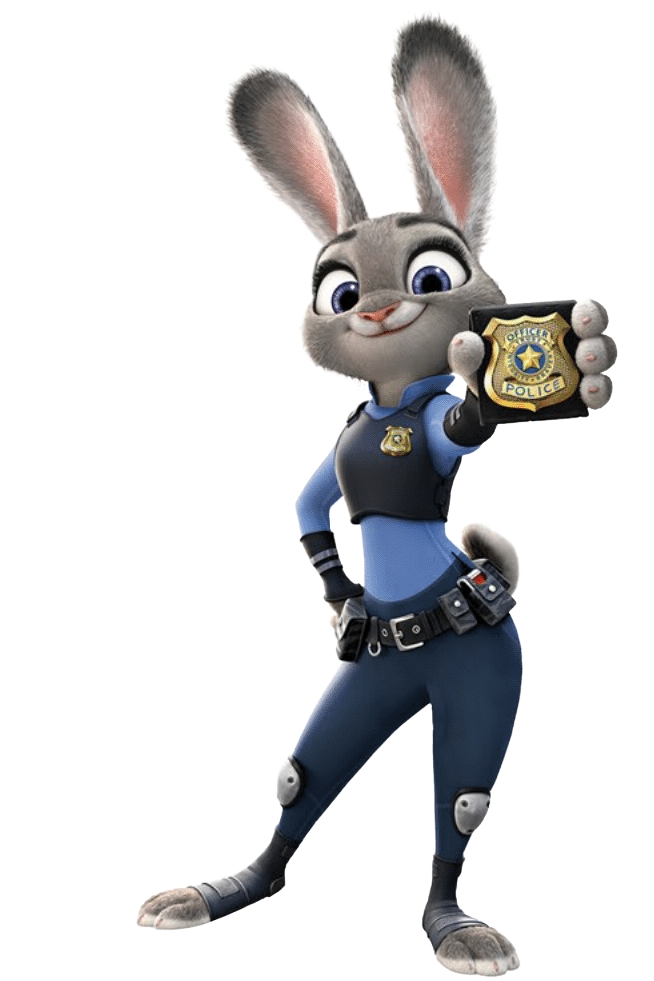 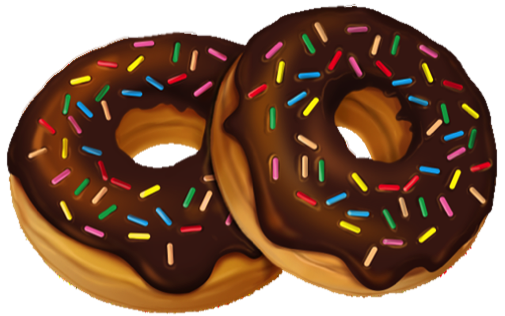 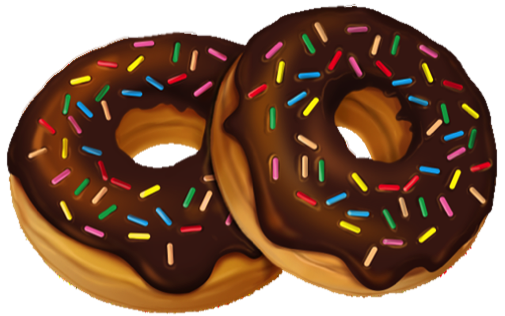 Steal 4
[Speaker Notes: Click Judy to go to the home page]
Complete:
you / live / this / tower?
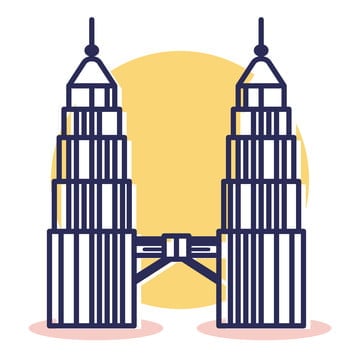 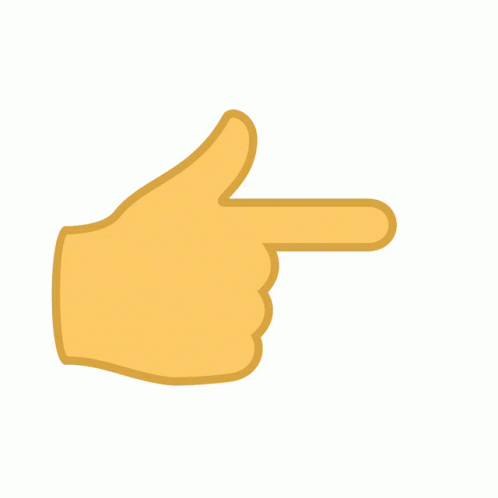 Do you live in this tower?
Choose!
Choose!
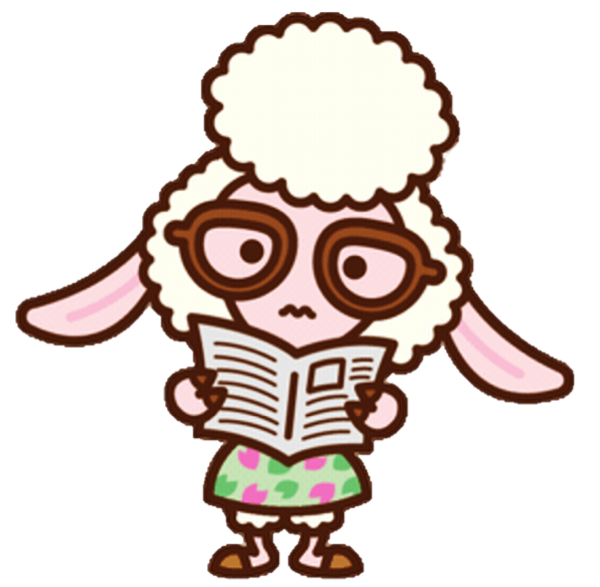 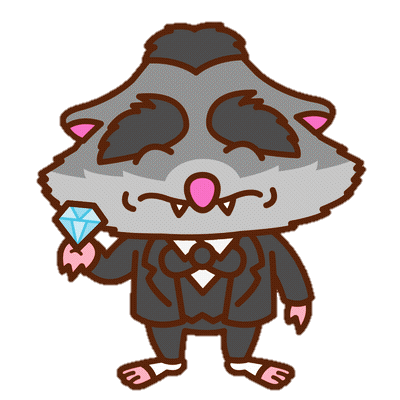 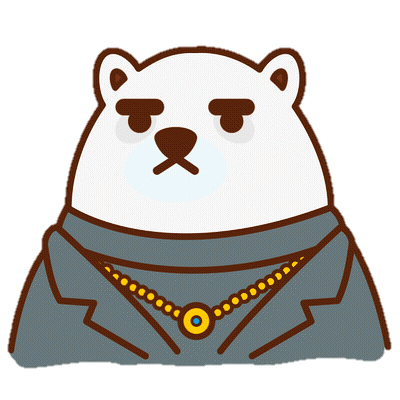 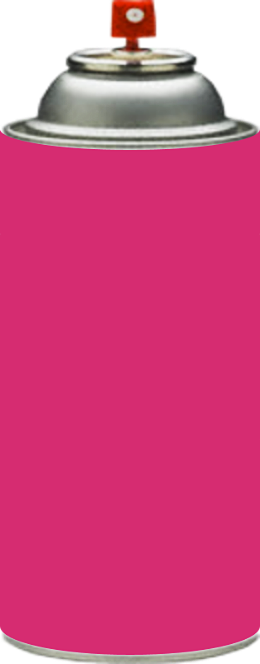 -5
-3
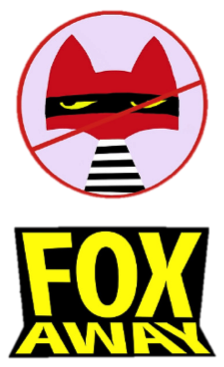 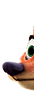 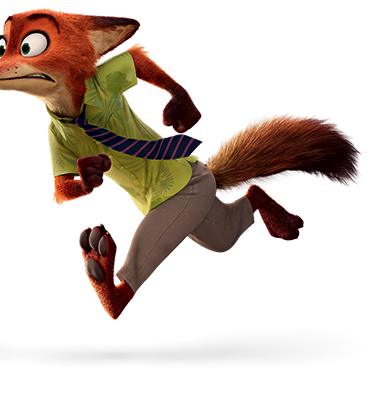 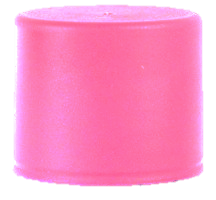 [Speaker Notes: Click Judy to go to the home page]
+10
+10
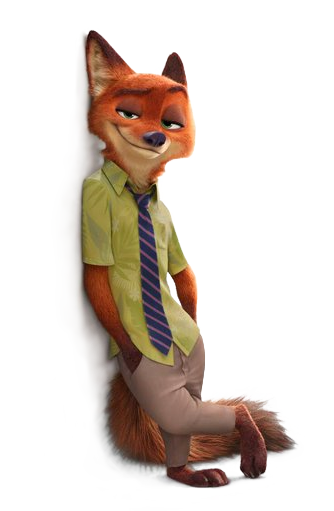 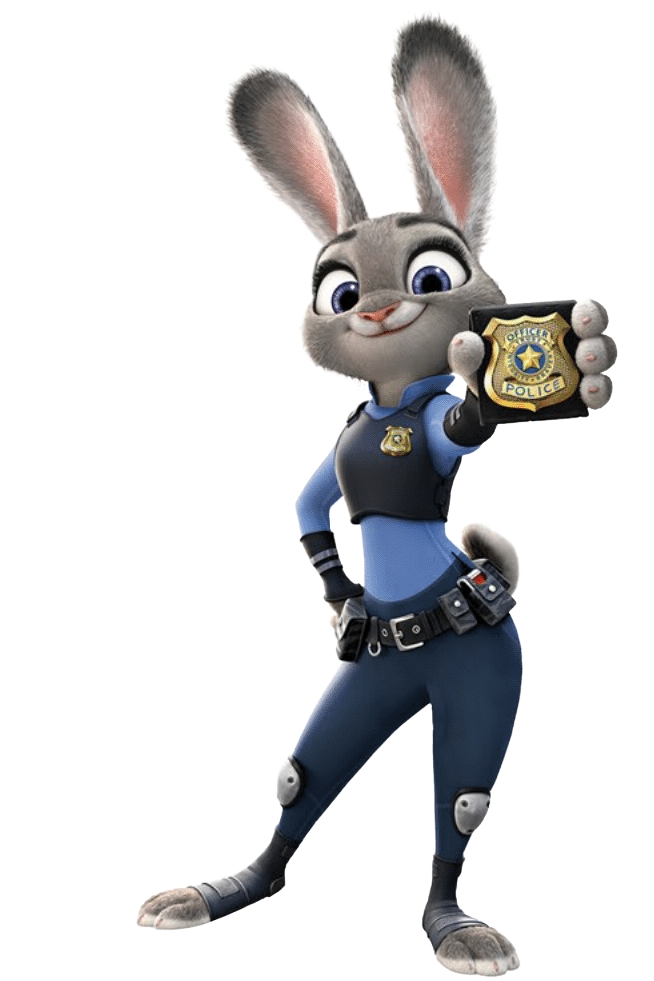 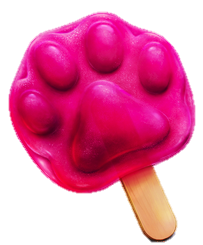 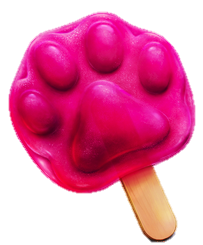 [Speaker Notes: Click Judy to go to the home page]
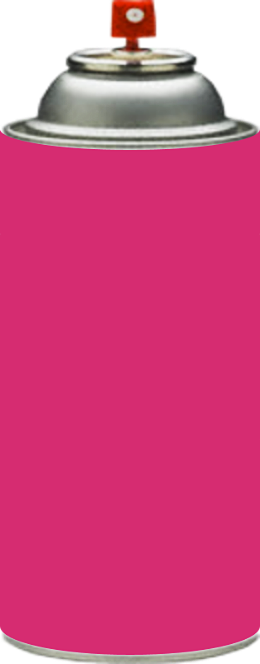 -5
-5
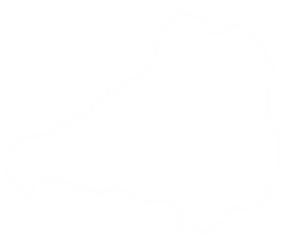 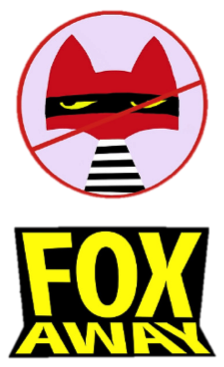 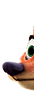 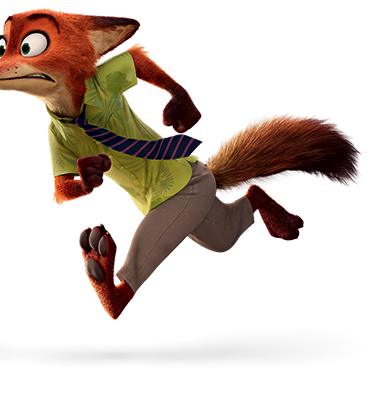 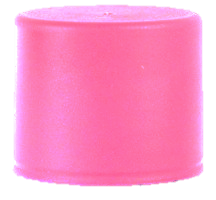 [Speaker Notes: Click Nick to go to the home page]
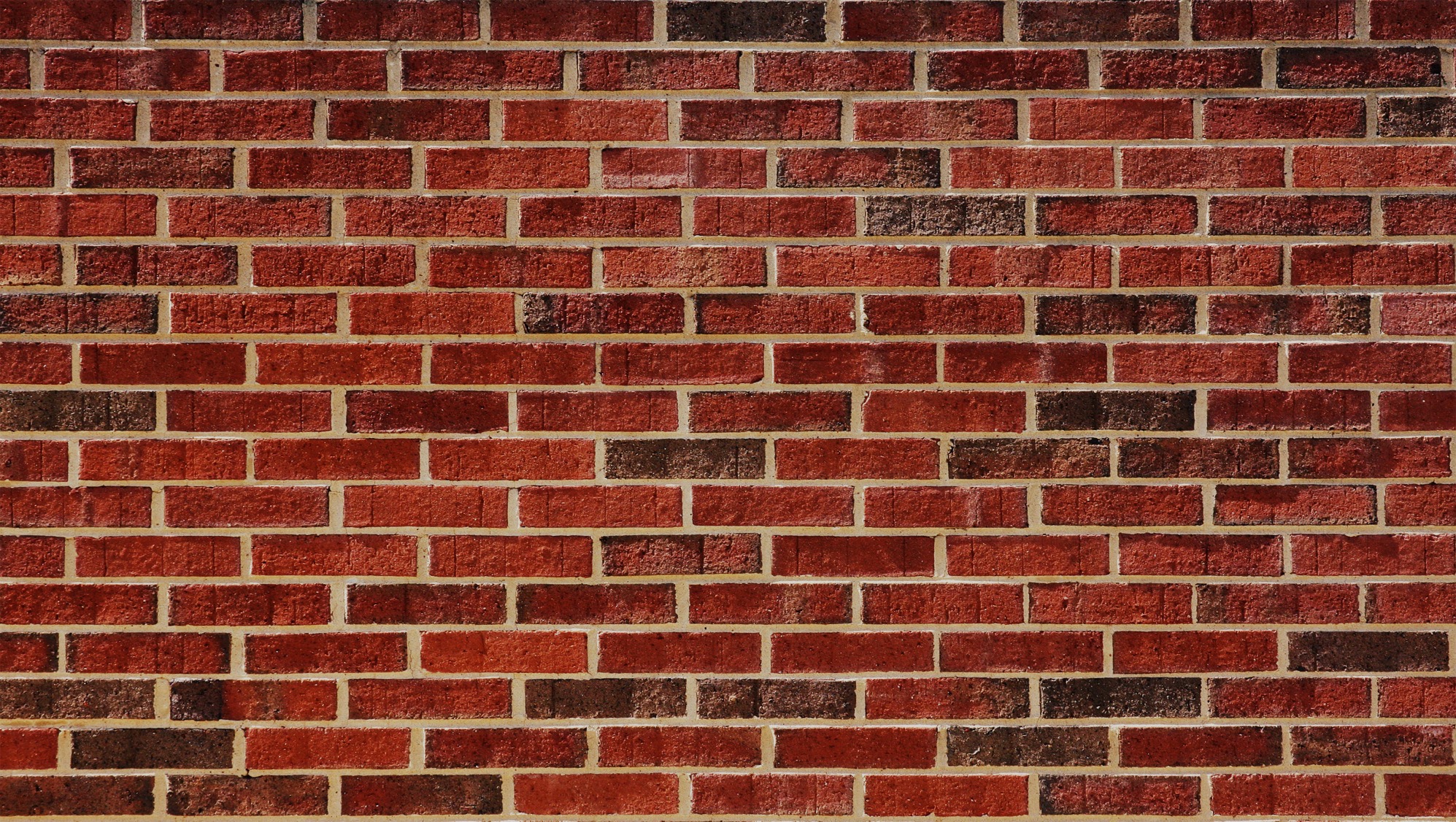 WANTED
WANTED
WANTED
WANTED
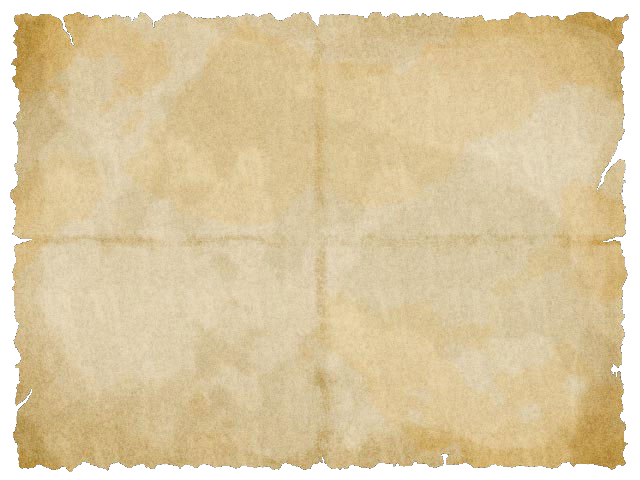 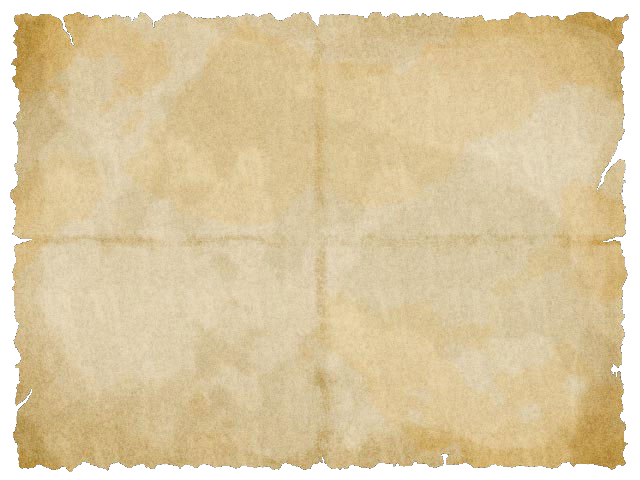 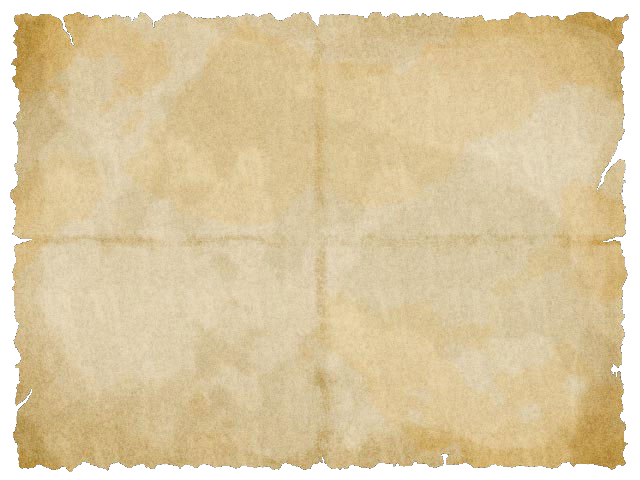 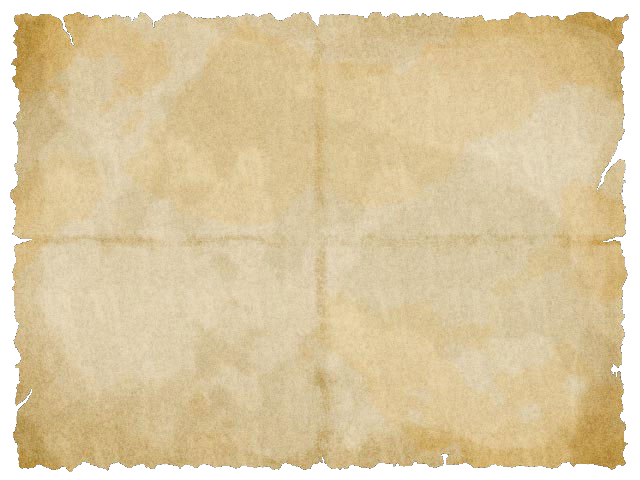 WANTED
WANTED
By the ZPD
By the ZPD
By the ZPD
By the ZPD
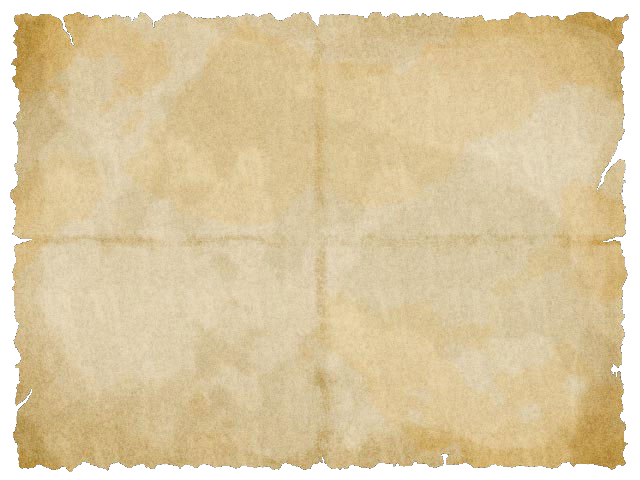 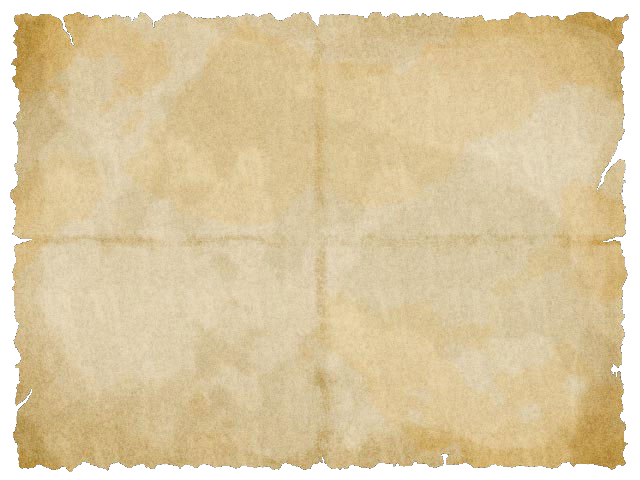 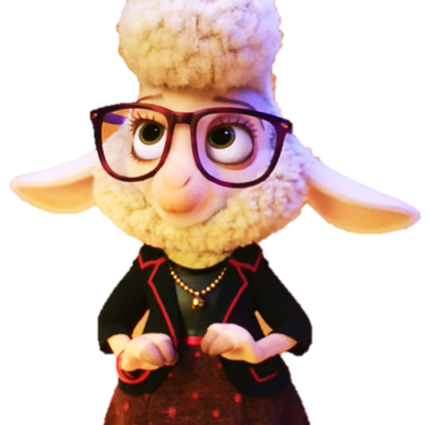 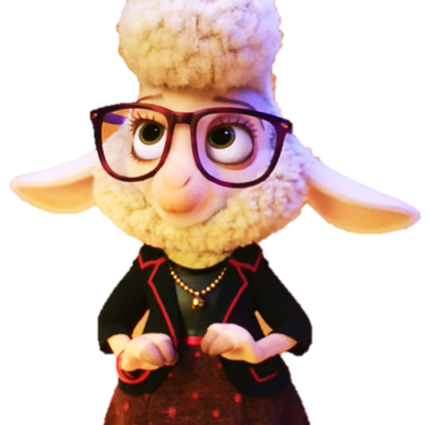 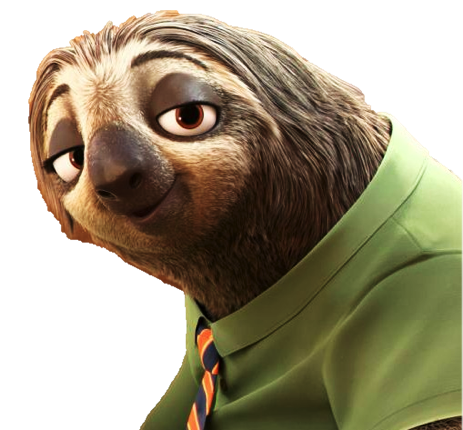 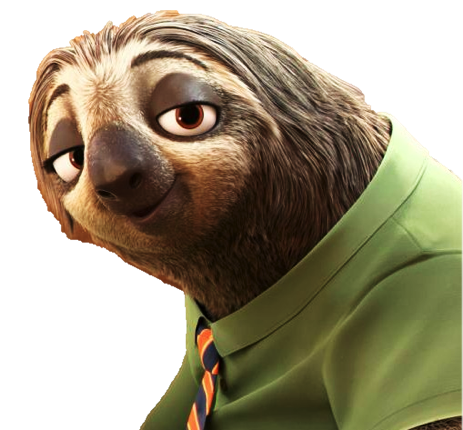 By the ZPD
By the ZPD
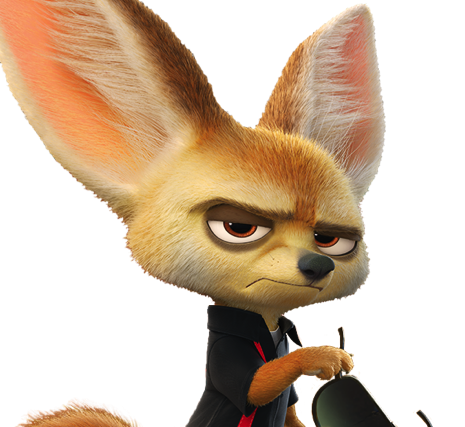 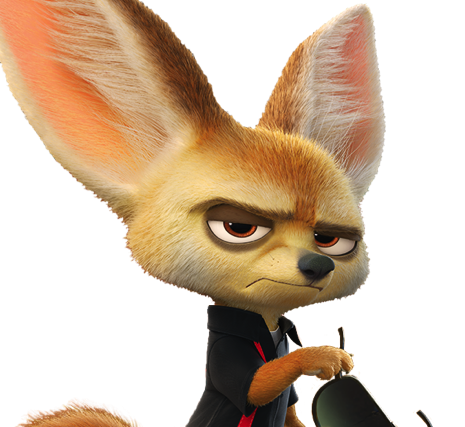 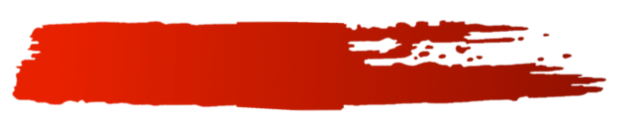 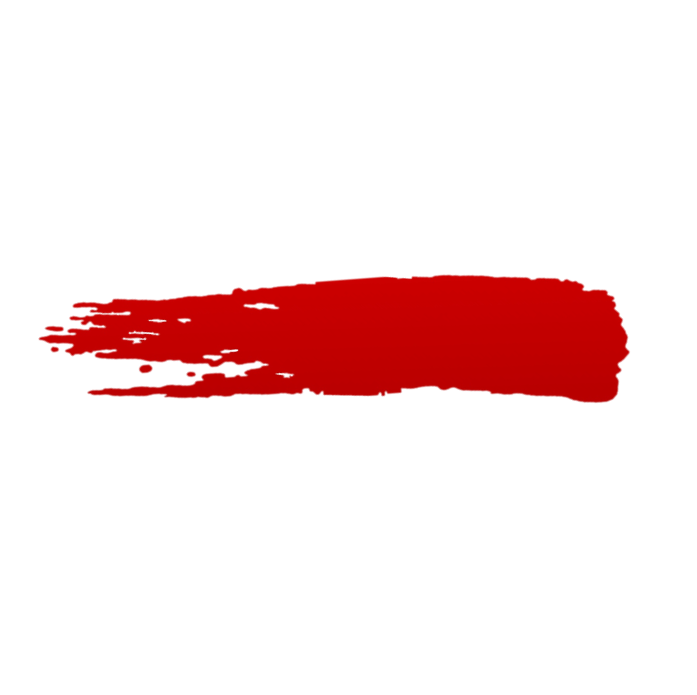 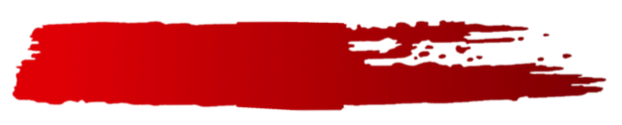 Bellwether
Bellwether
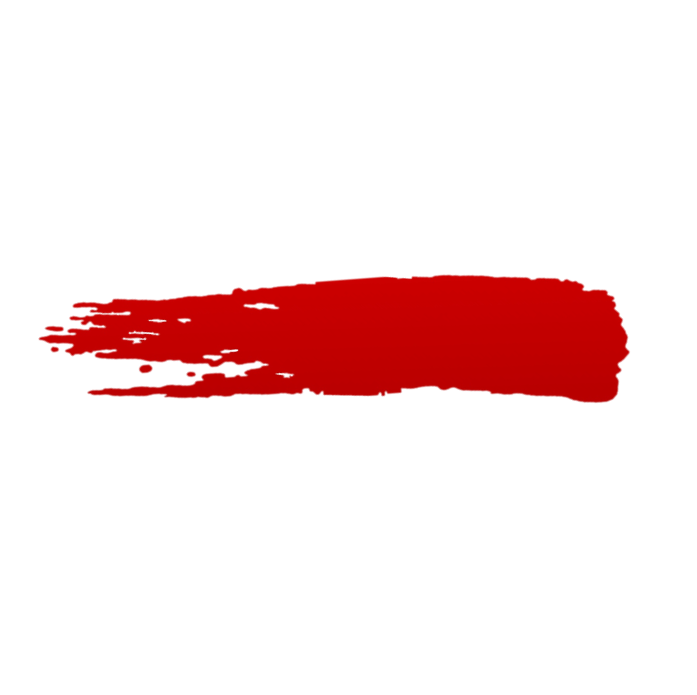 Flash
Flash
Finnick
Finnick
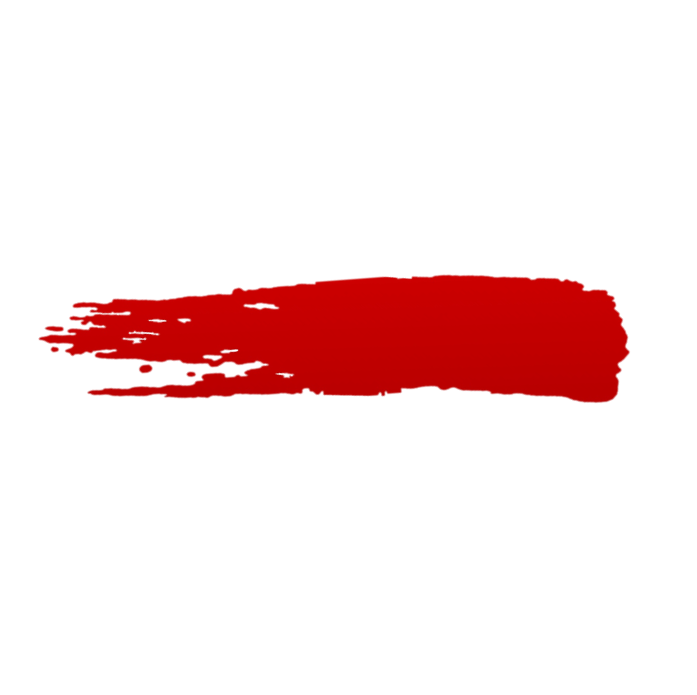 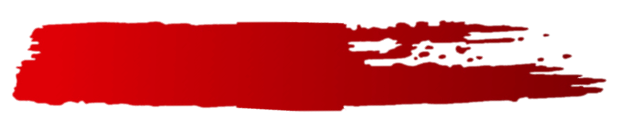 Good job!
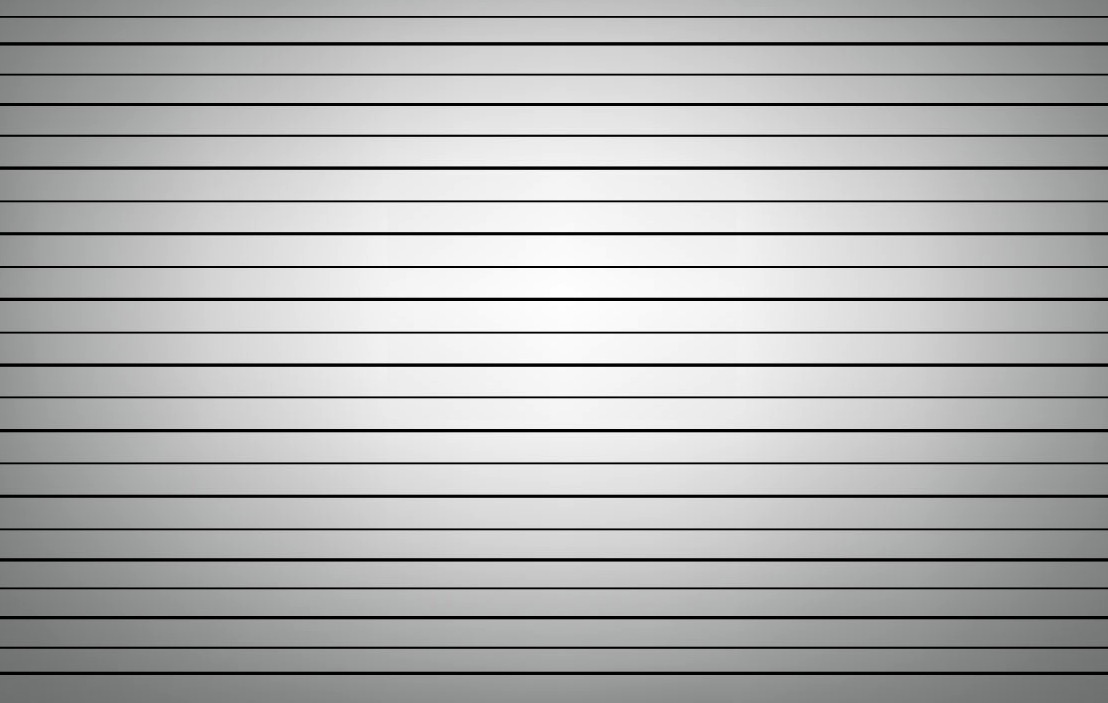 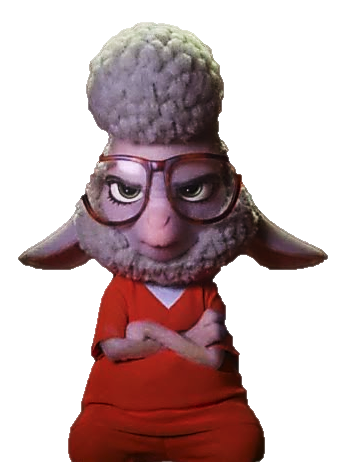 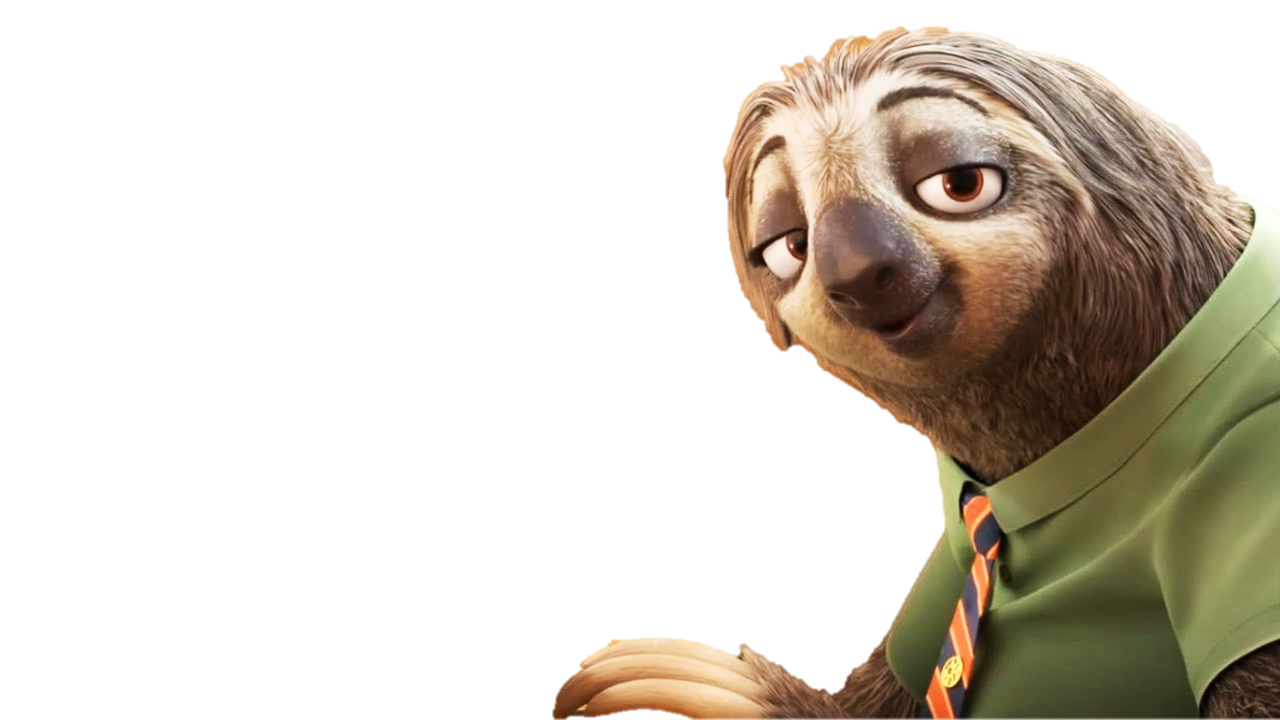 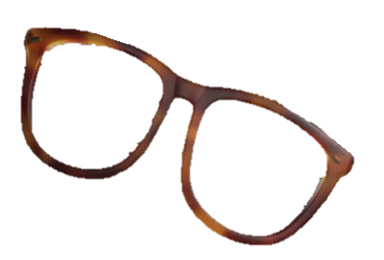 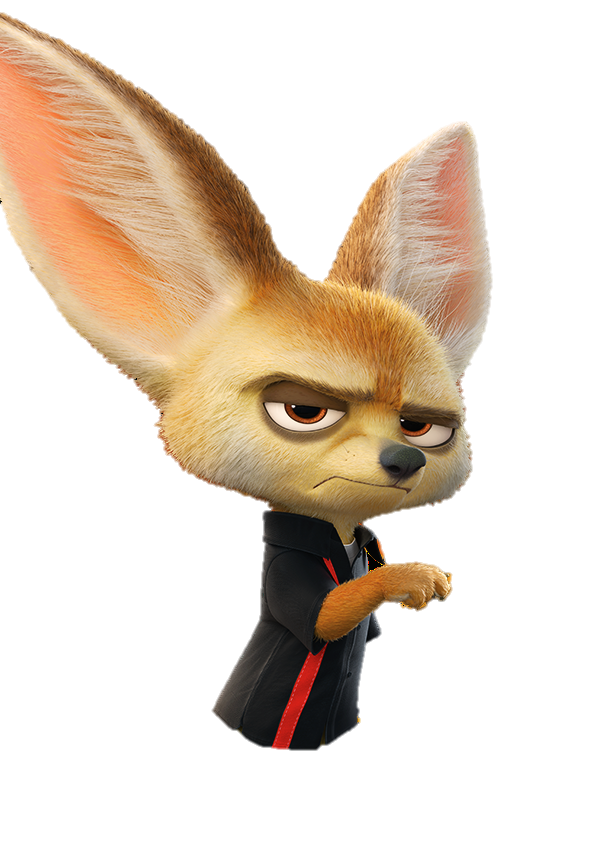 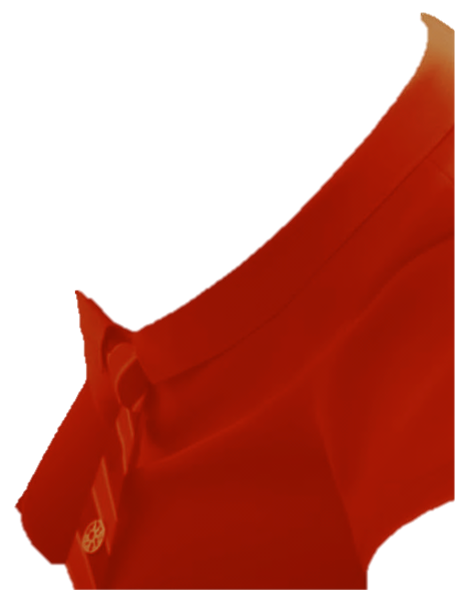 Bellwether
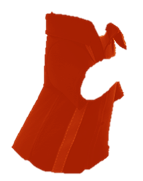 Flash
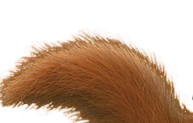 Finnick
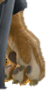 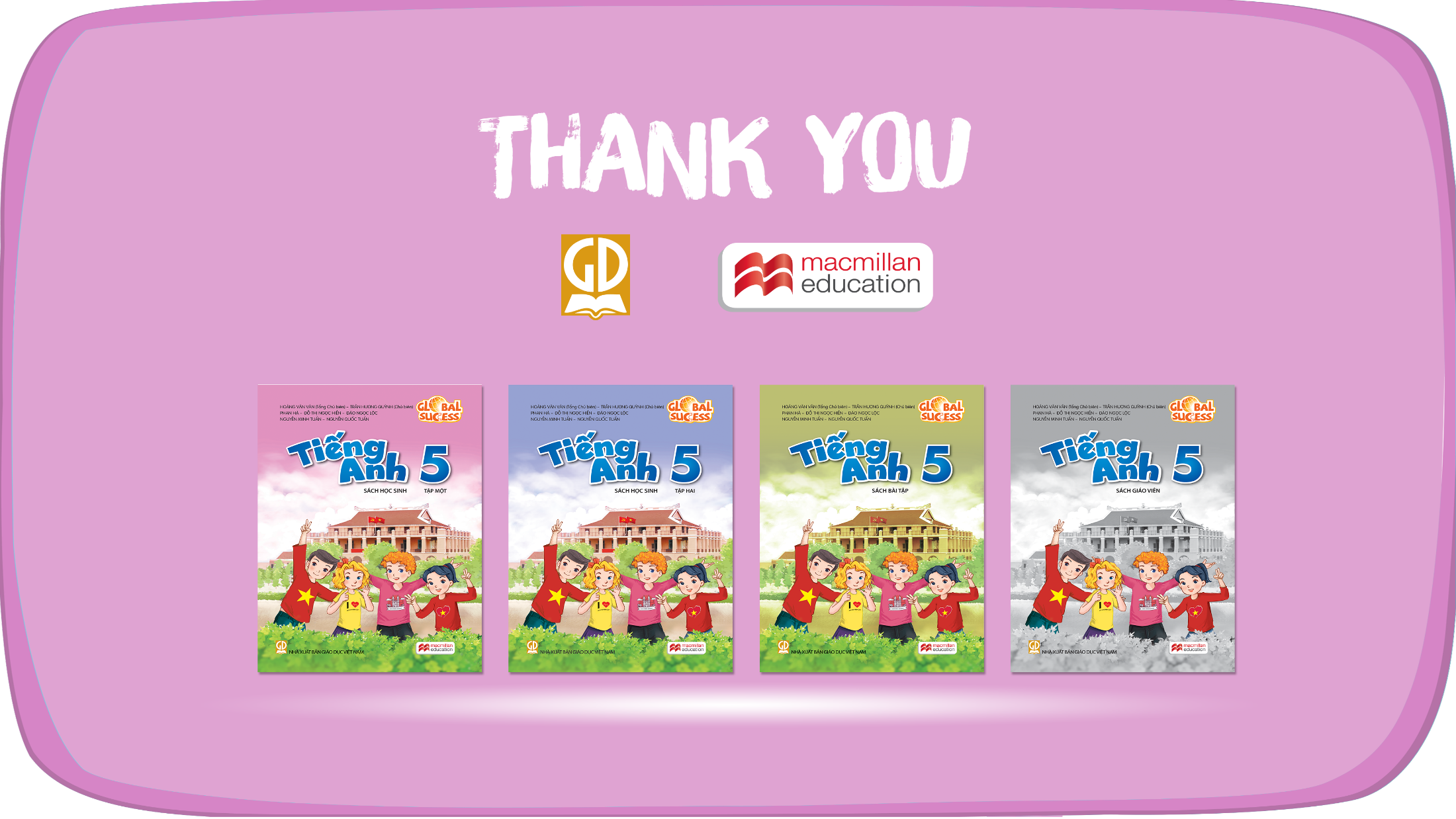 Website: hoclieu.vn
Fanpage: facebook.com/www.tienganhglobalsuccess.vn